Мой учитель-
моя семья!
Сень Ольга Александровна
Нам есть чем гордиться!
Хочу рассказать о своей семье,
 Семейной  династии учителей
Червочкины, 
             Бляхманы, 
                           Дмитриченко, 
                                          Сердюковы,
                                                       Анистратова,
                                                                            Сень.
 	Общий педагогический стаж нашей семьи составляет более  240 лет.
Часть Нашего семейного  древа.
Червочкин П.А.
Доцент, 
преподаватель
Бляхман А.М.
Доцент,
преподаватель
Бляхман Т.Г.
Преподаватель
 женских курсов
Бляхман Э.А.
преподаватель
 физики
Червочкина Л.П
преподаватель 
математики.
Дмитриченко
 (Анистратова) Л.П.
 преподаватель 
культурология
Дмитриченко А.П.
Преподаватель
 физики
Дмитриченко 
(Червочкина)Н.Э.
Сень О.А.
Учитель физики, 
педагог-психолог
Сердюкова Т.А.
учитель 
информатики
Белозерова
(Анистратова) И.А.
 преподаватель 
культурология
И пусть будет девизом нашей семьи запись из бабушкиной тетради!
Мой прадедушка
Бляхман Александр Моисеевич.
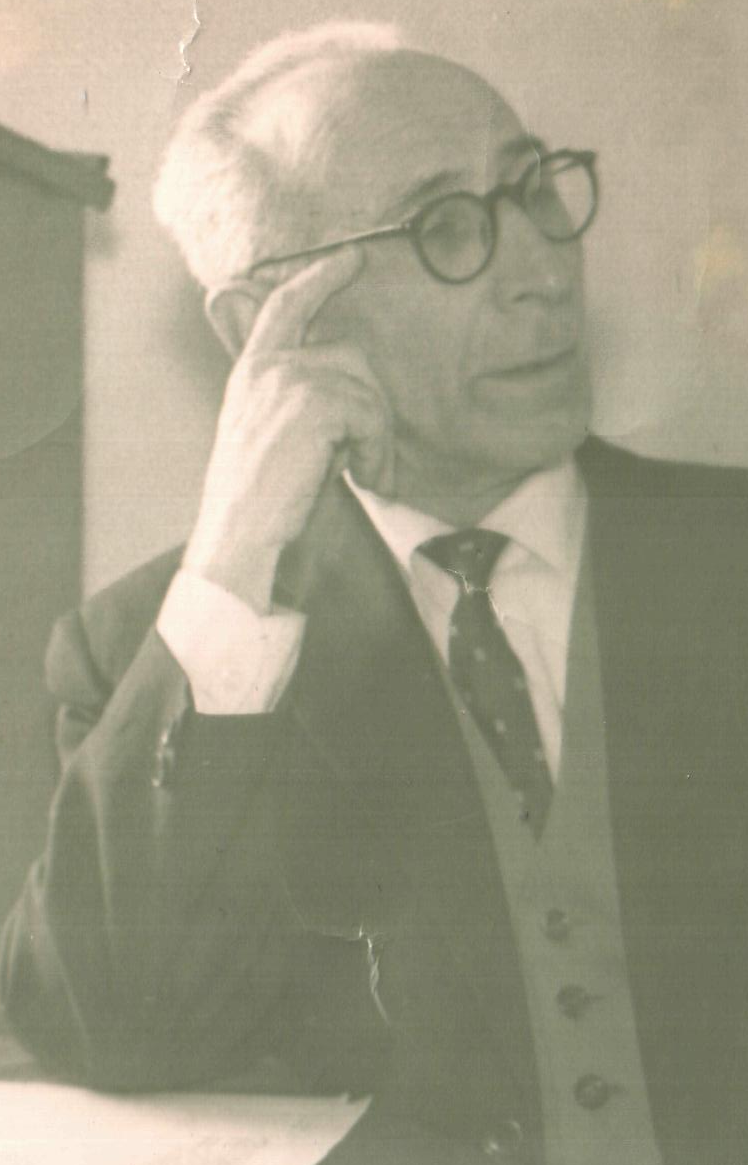 Жил и работал в Харькове, а после войны в Ставрополе. Преподаватель, доцент  Ставропольского Педагогического института.Пед.стаж 43 года
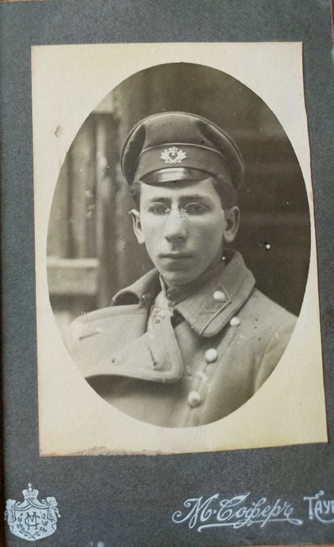 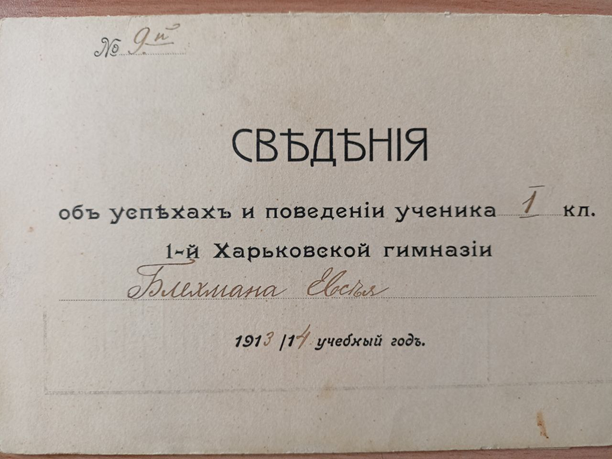 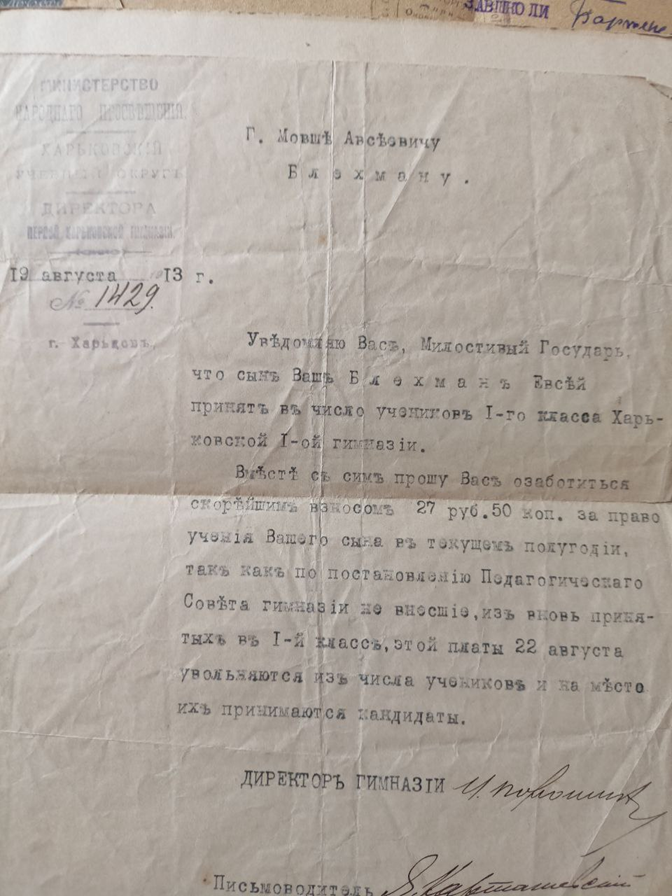 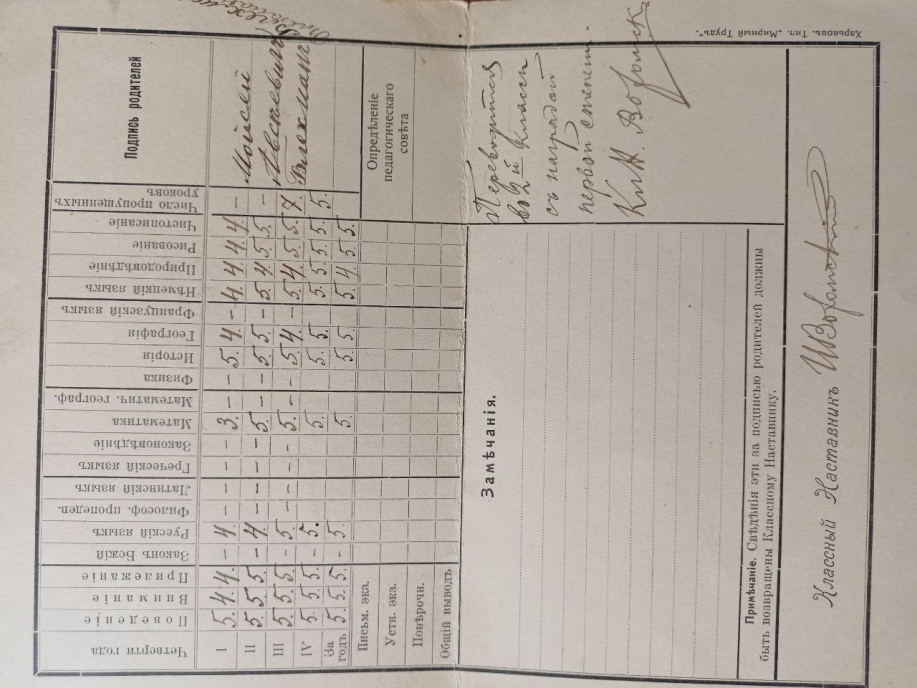 Иешуа (Шура, Александр) 
Поступил в гимназию в Харькове. 
На 100 учащихся брали всего одного еврея.Учился он блестяще и в студенческие годы его уже пригласили преподавать.
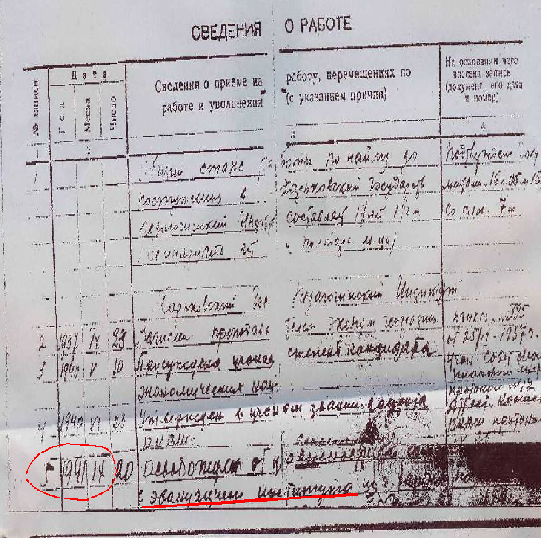 Институт в Харькове был эвакуирован в Кустанай. И потом Александр Моисеевич вернулся в Ставрополь и преподавал до 1958 года.
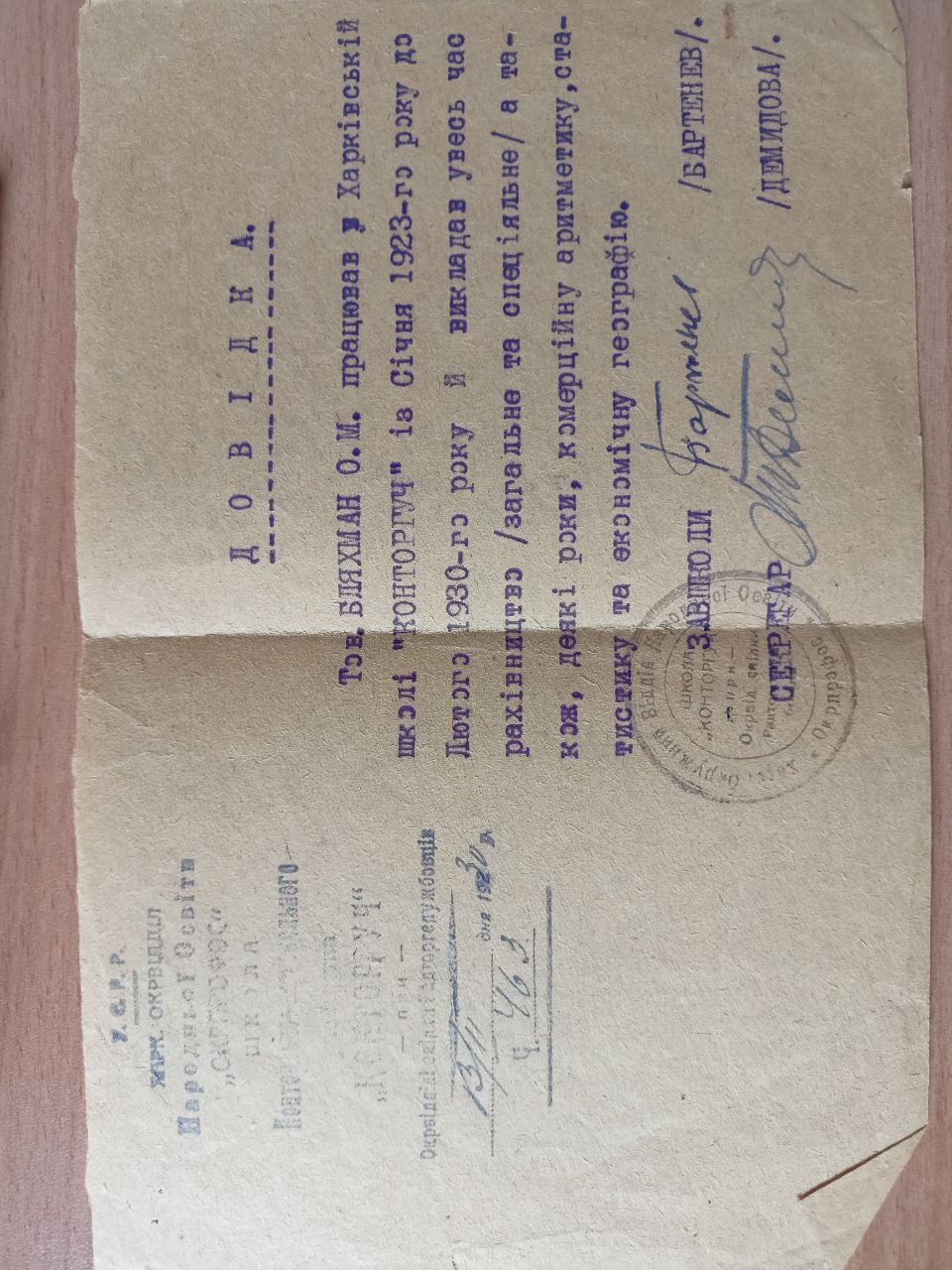 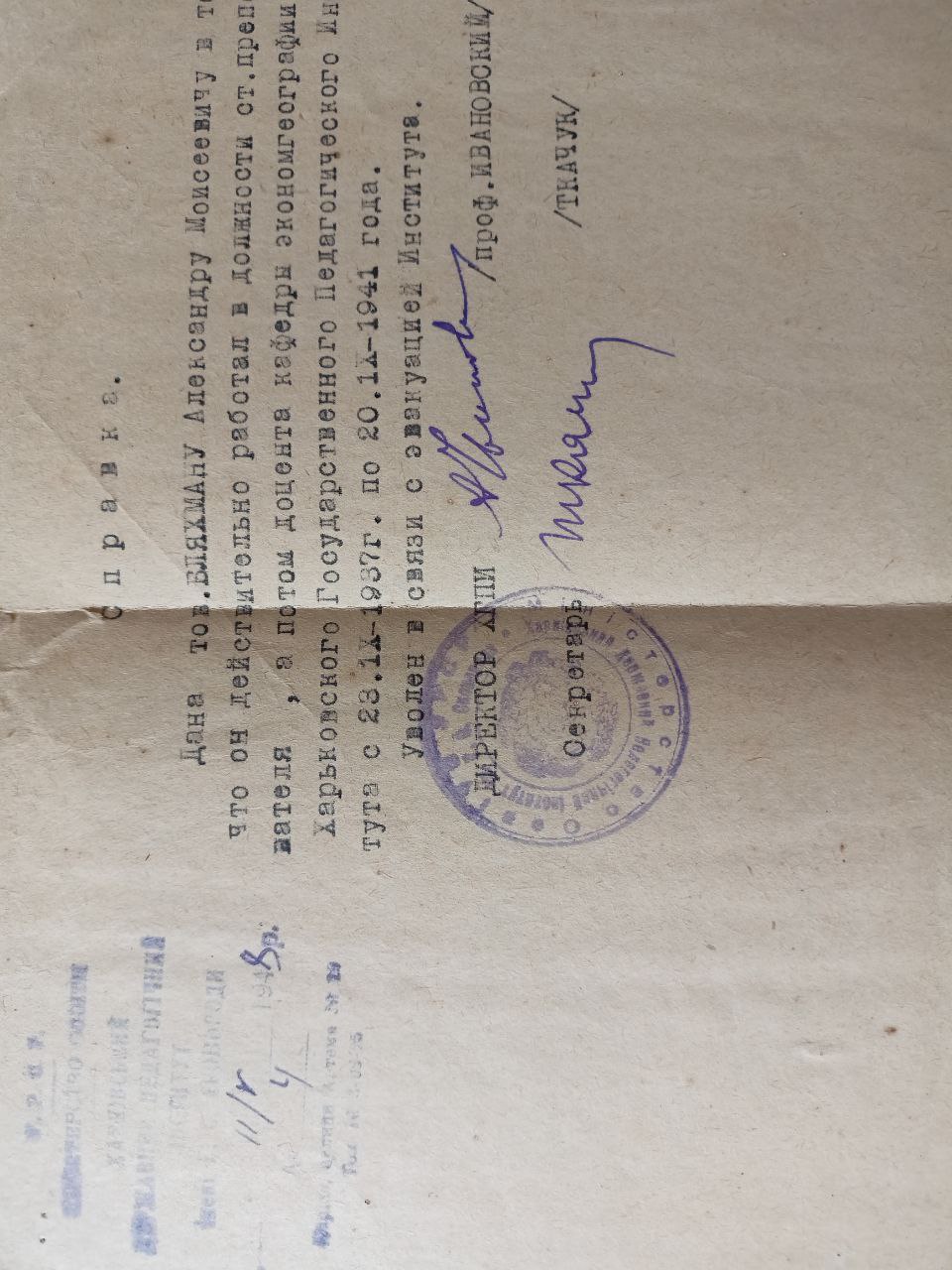 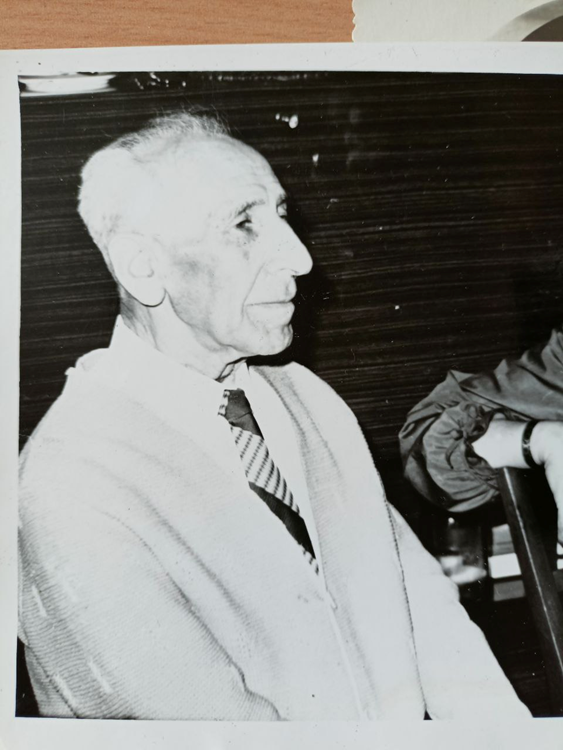 Какой это был преподаватель, «от Бога».Его студенты потом учили мою маму и ее сестру, меня и мою сестру!Всегда его вспоминали с благодарностью!А ведь предмет был Экономическая география!
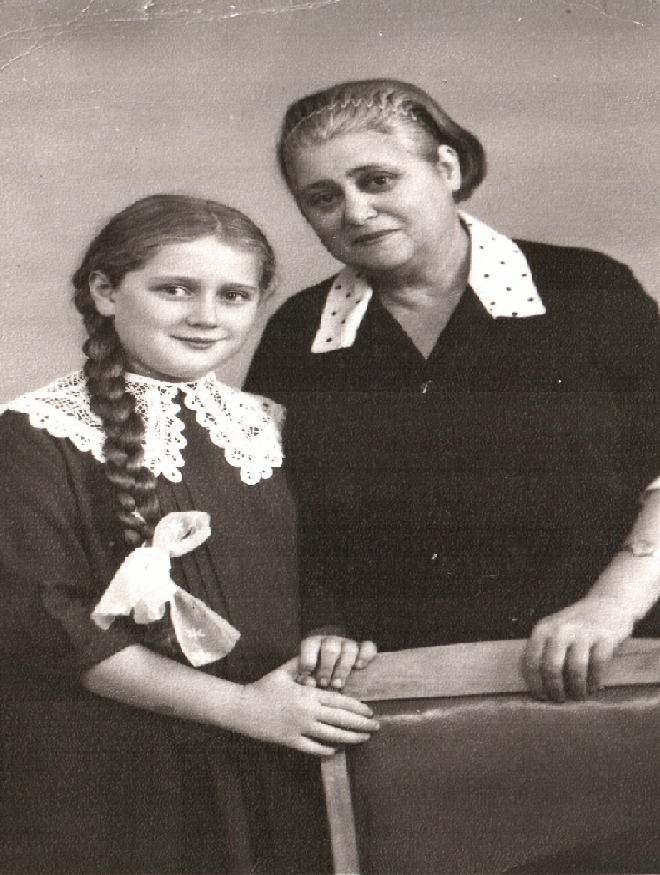 Моя прабабушкаБляхман  Татьяна Григорьевна
Преподаватель женских курсов, технология. 
С 1939 по 1941 года.
Пед.стаж 3 года
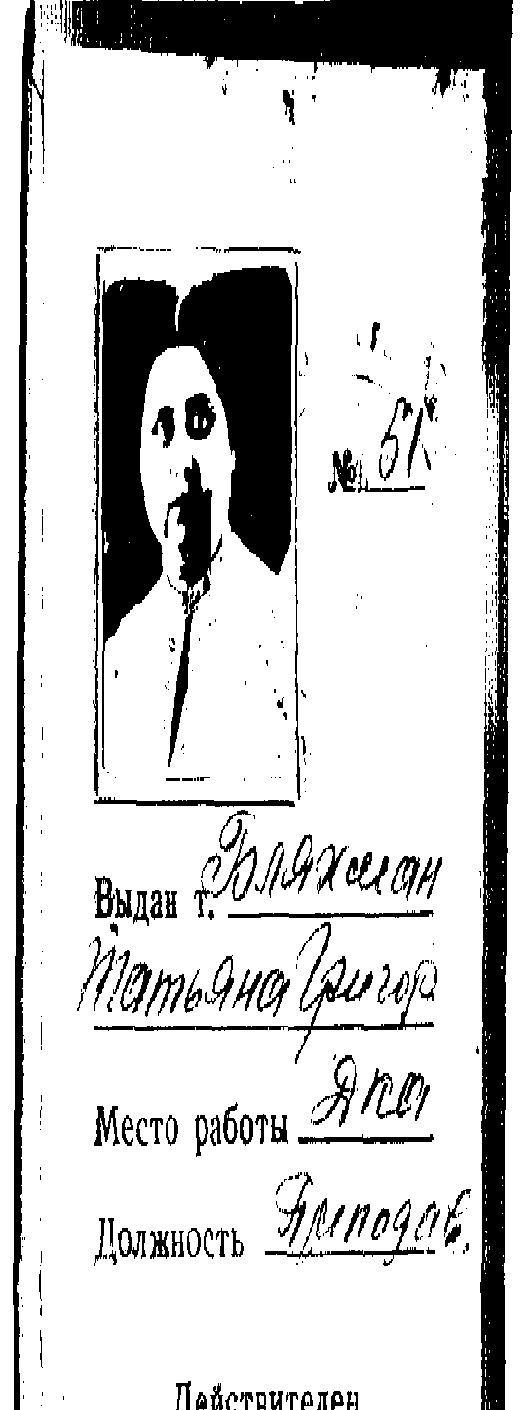 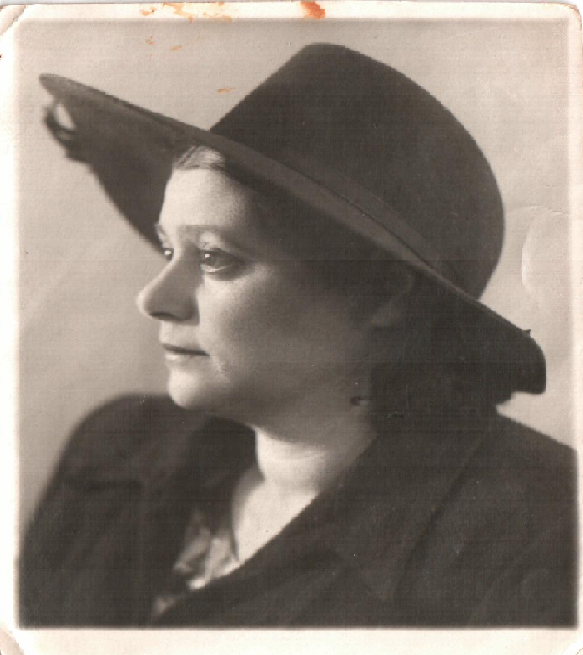 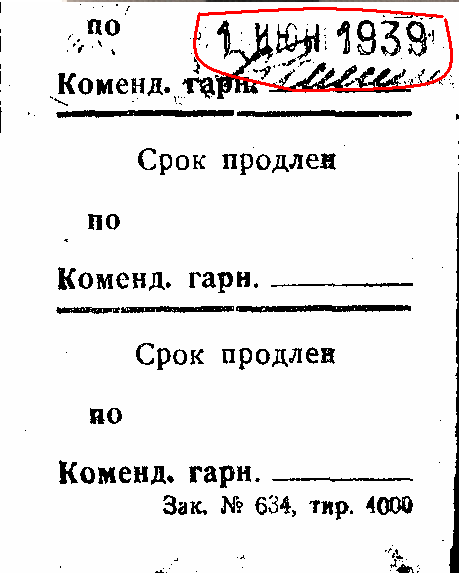 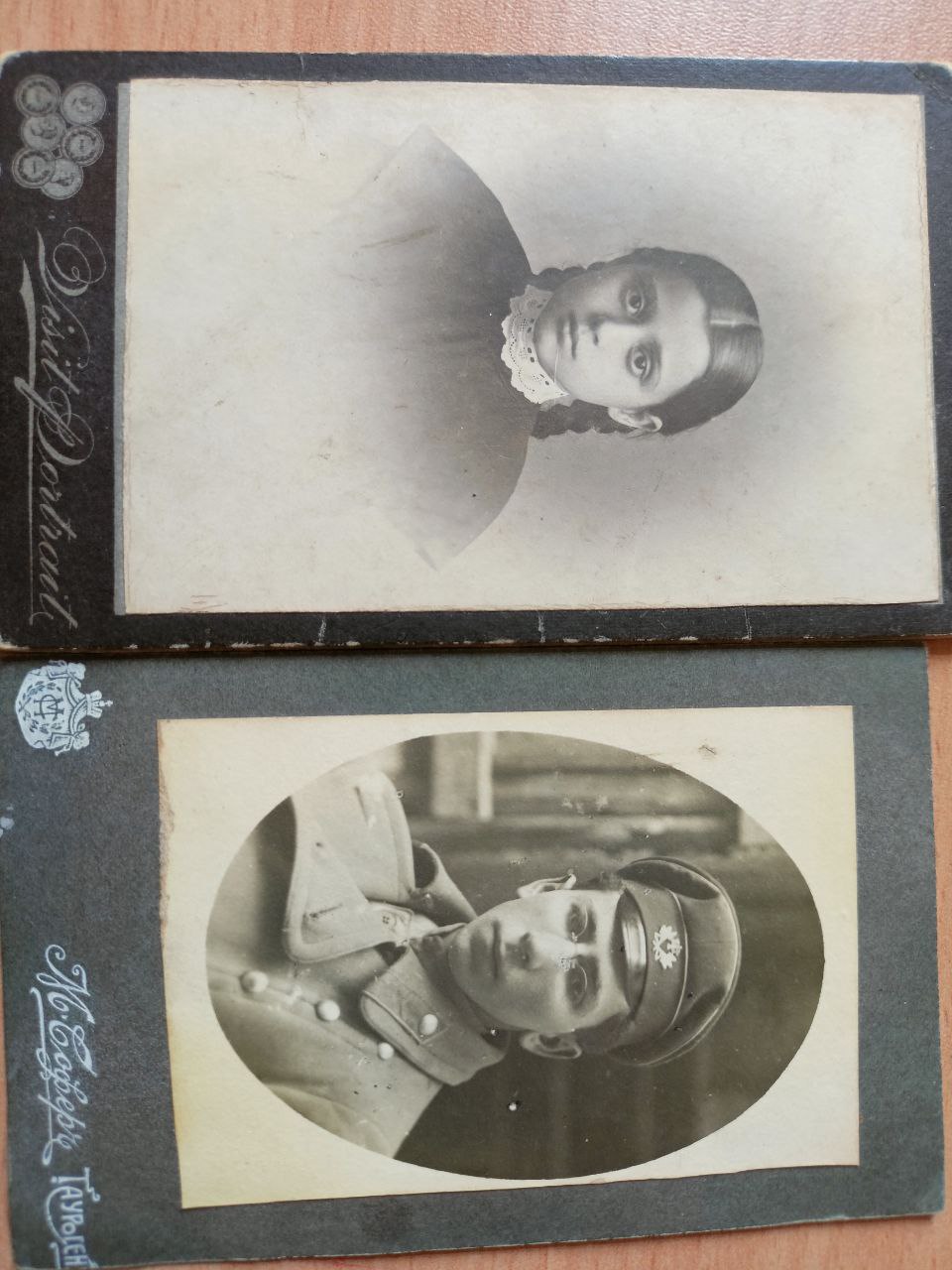 Татьяна Григорьевна
 была после войны была 
домохозяйкой 
и всегда помогала женщинам 
украшать себя.
Шура и Татьяна прожили вместе  53 года и это была всегда доброжелательная и душевная пара.
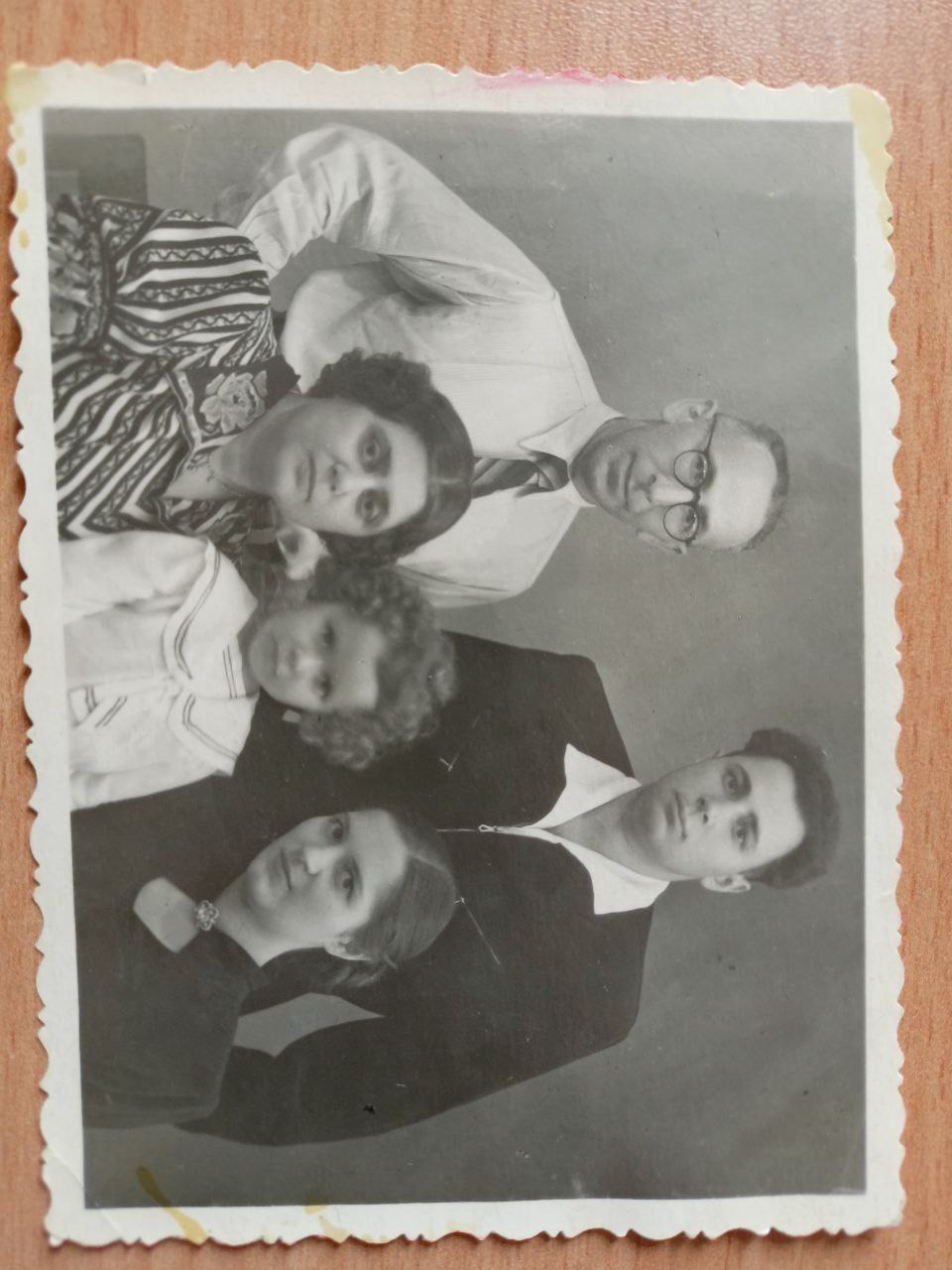 Они увлекались музыкой и у них была самая большая коллекция классической музыки.
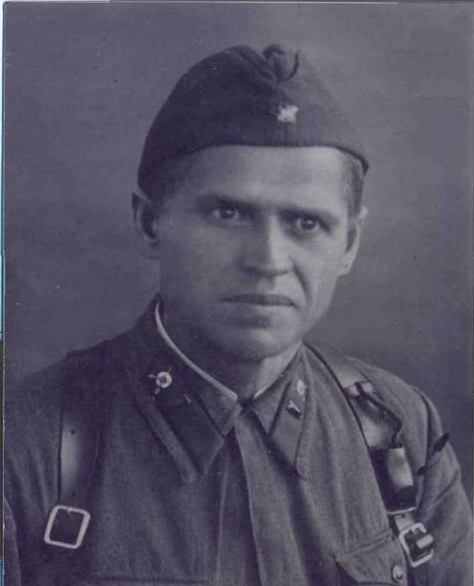 И еще один мой прадедушка.Червочкин Павел Арсениевич.
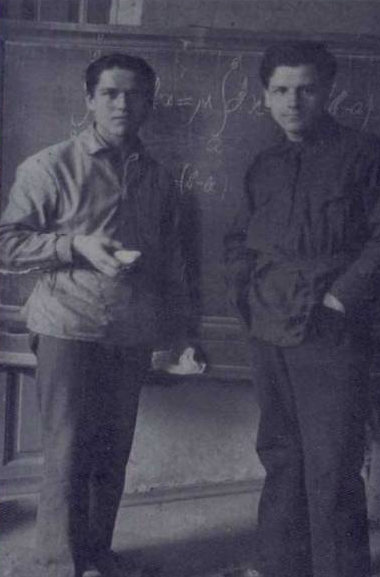 Был Зав кафедрой, старшим преподавателем по организации сельхозпроизводства в Сельхозтехникуме  г.Ворошиловска
(Ставрополь)
Как интересно изучать старые документы!И опять вмешалась война!
«В связи с демобилизацией освобожден от занимаемой должности…»Он ушел на фронт-замполитом полка.
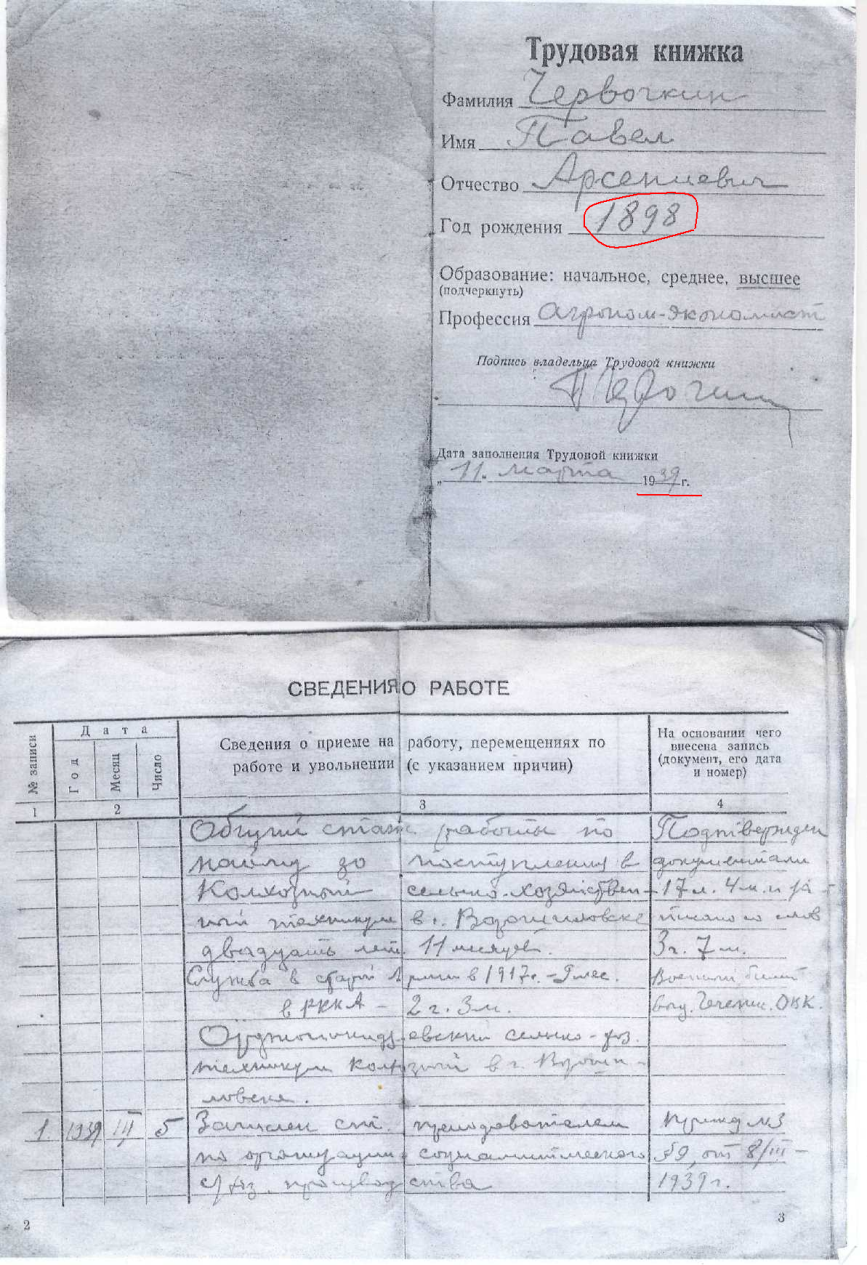 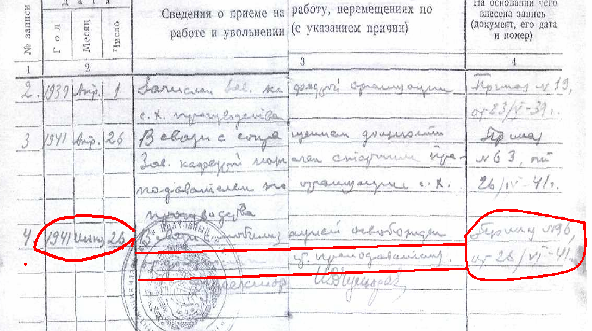 Мы гордимся героями ВОВ. И с гордостью его портрет носим на Бессмертный полк. Какие он писал письма с войны. Он пропал безвести под Севастополем.
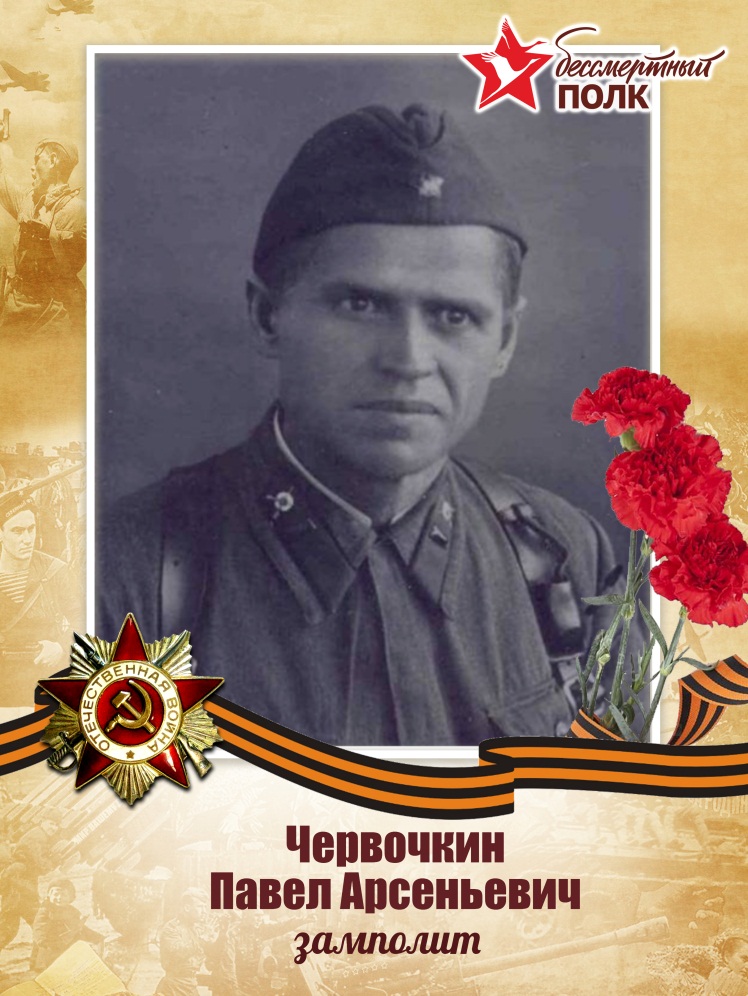 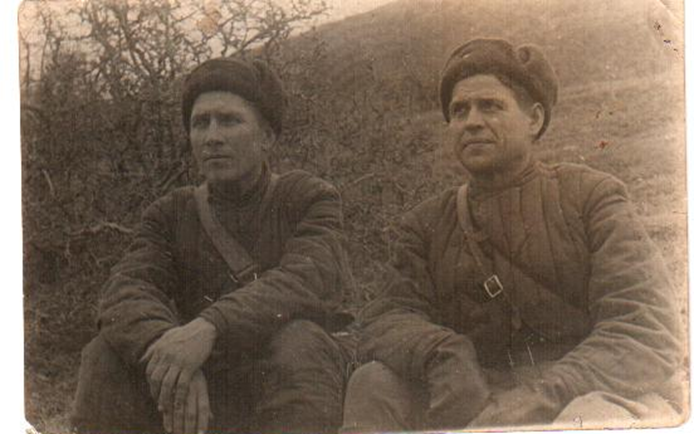 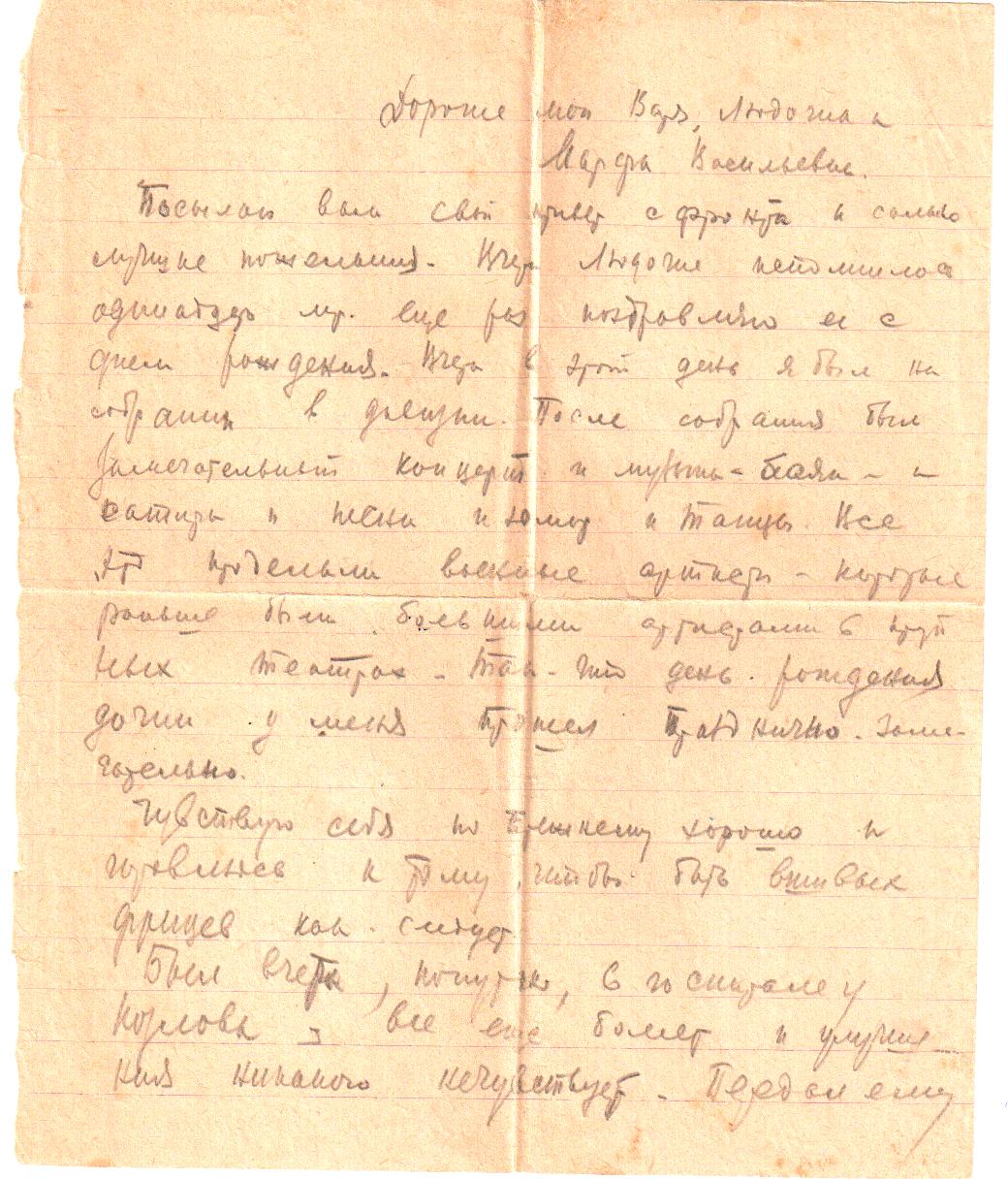 Страшные строки войны…
Пропал без вести
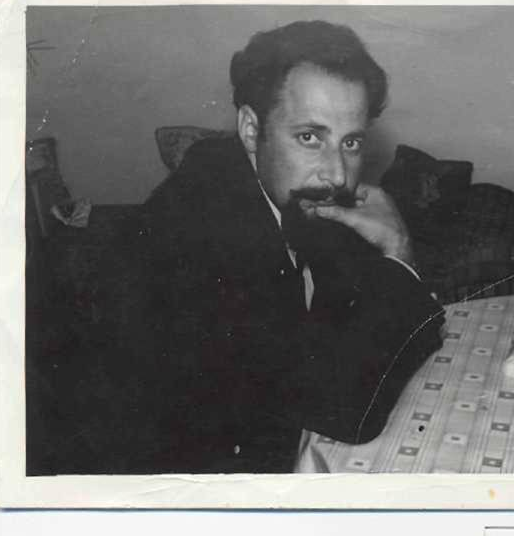 Мой дедушка.Бляхман Эрлен Александрович.
Доцент кафедры физики и математики. 
Преподаватель физики.
 Пед.стаж 17 лет..
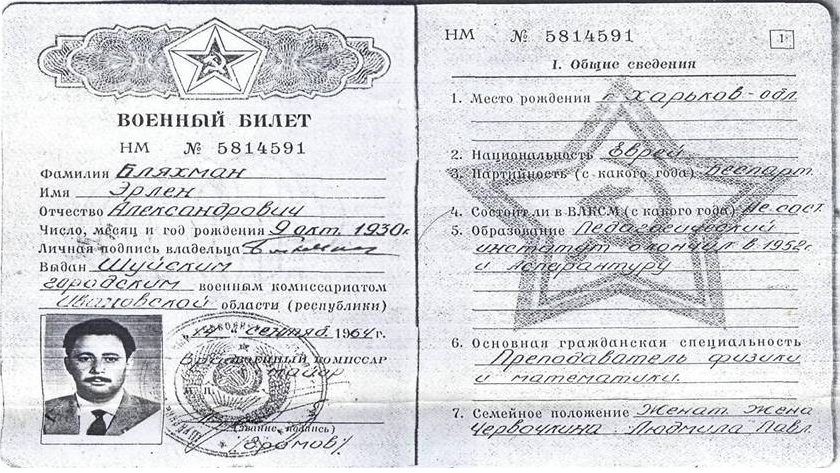 Затем научная деятельность на Заводе в исследовательском отделе.
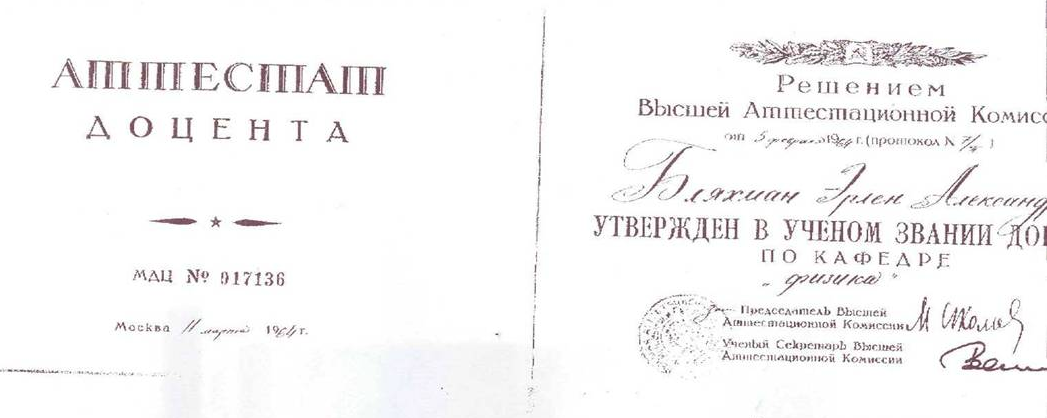 Только близкое общение дедушки 
Эрика со мной, привело к моей непонятной тяге к физике! И еще он был замечательно талантливым музыкантом, и я тоже всегда стремилась к искусству, поэтому и закончила театральное училище с красным дипломом.
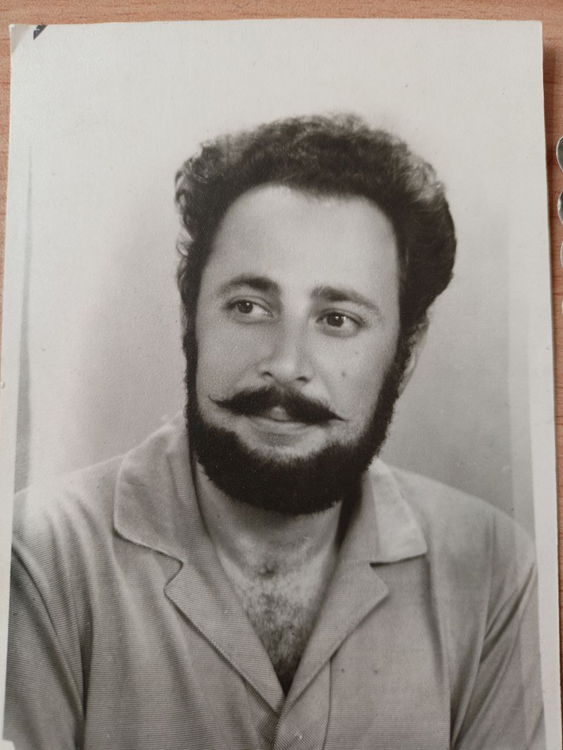 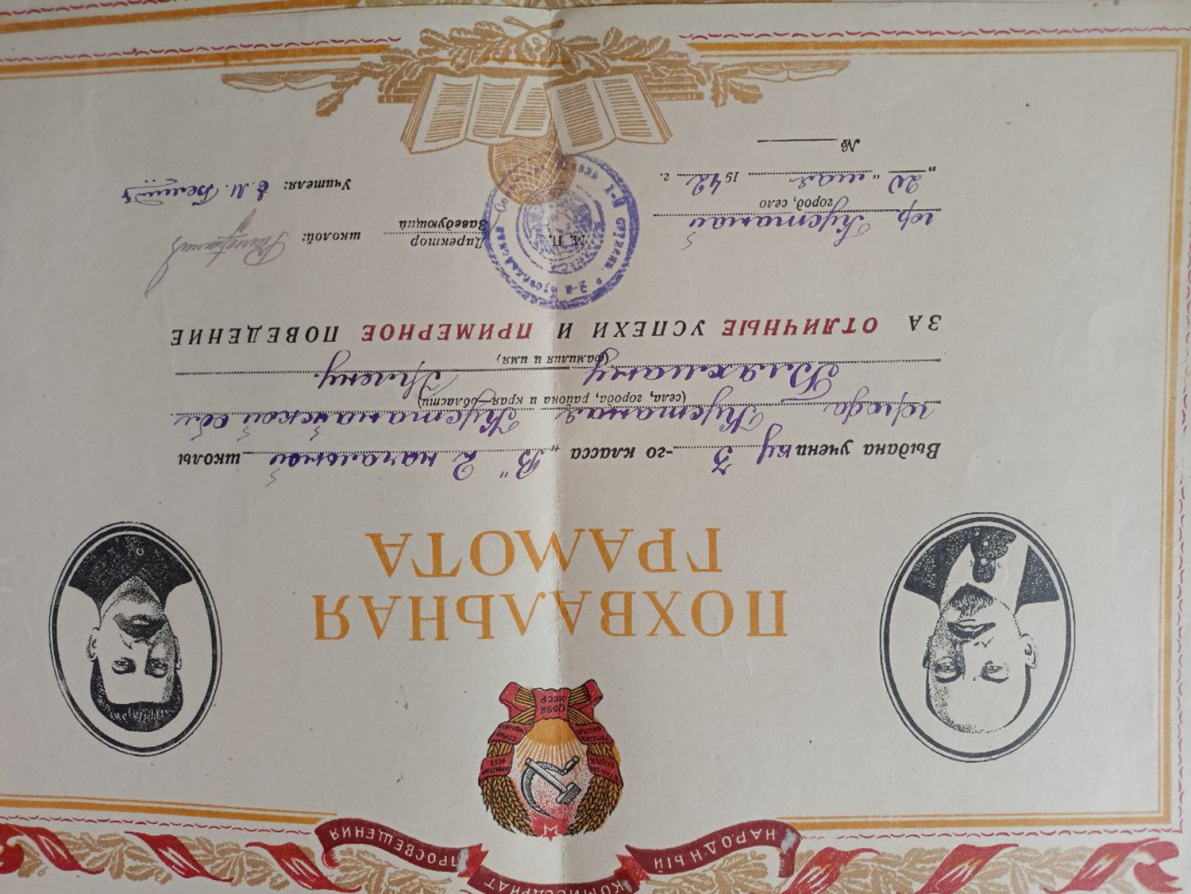 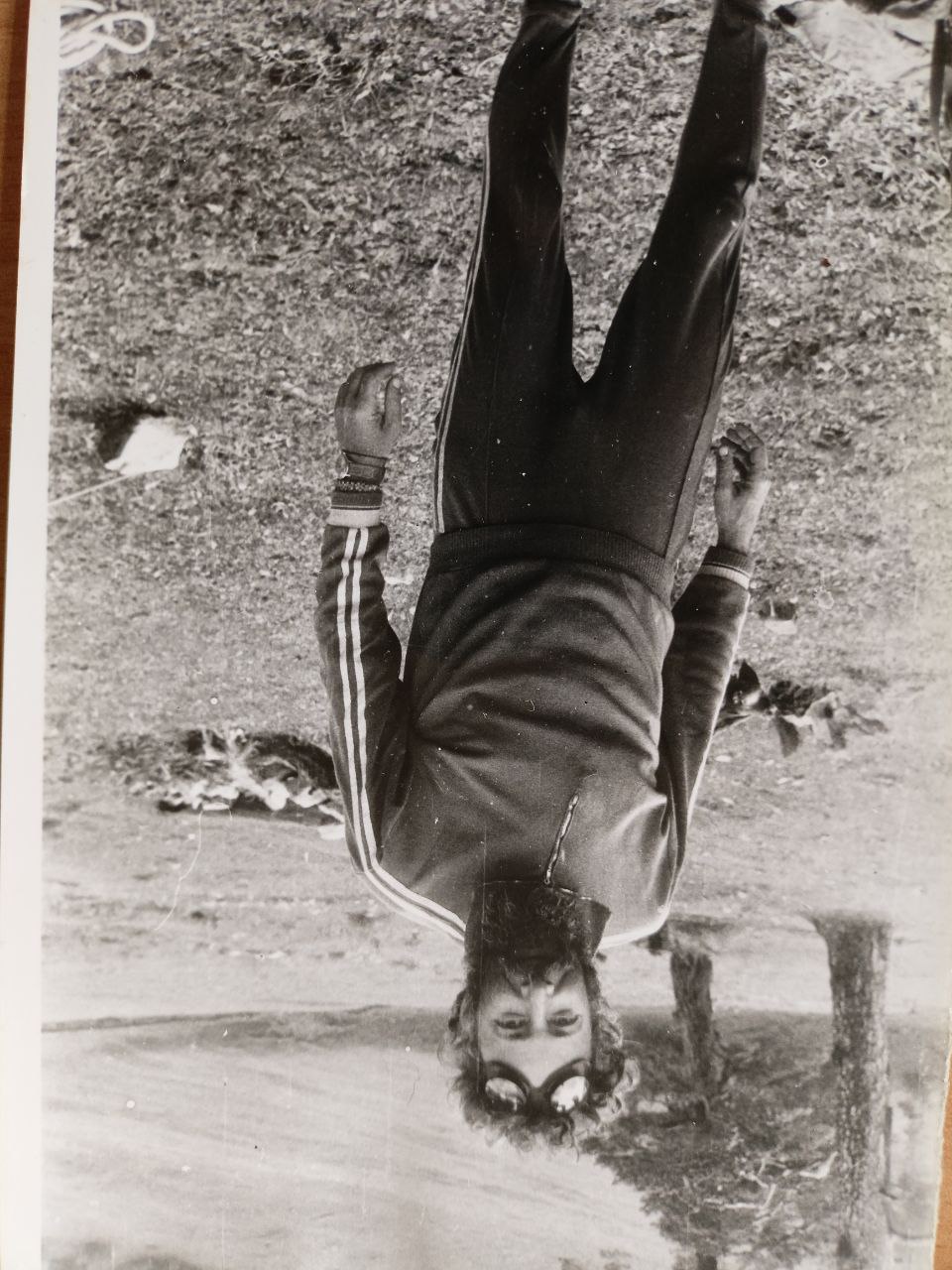 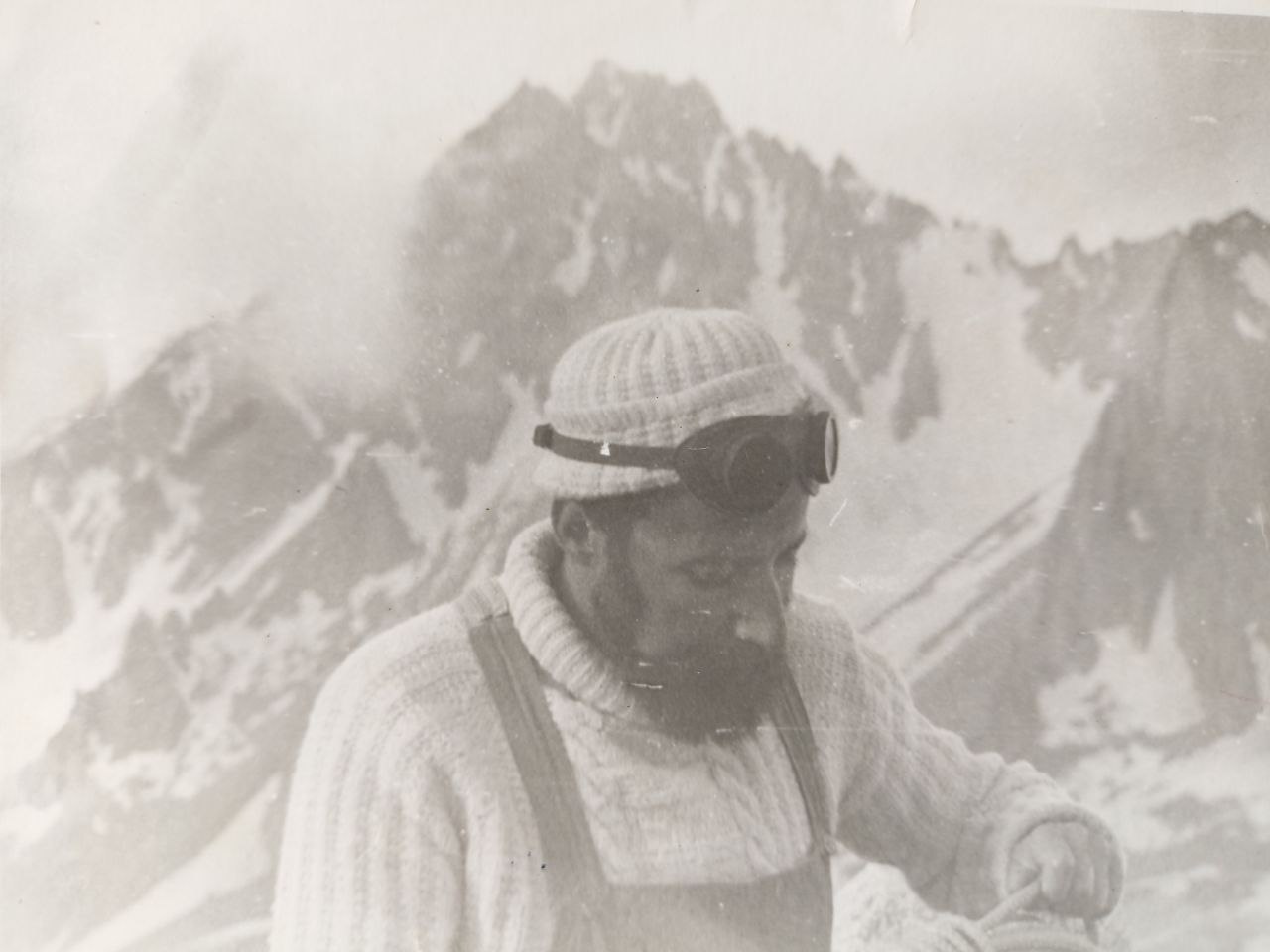 Дедушка Эрик, был всегда такой интересный и многогранный!
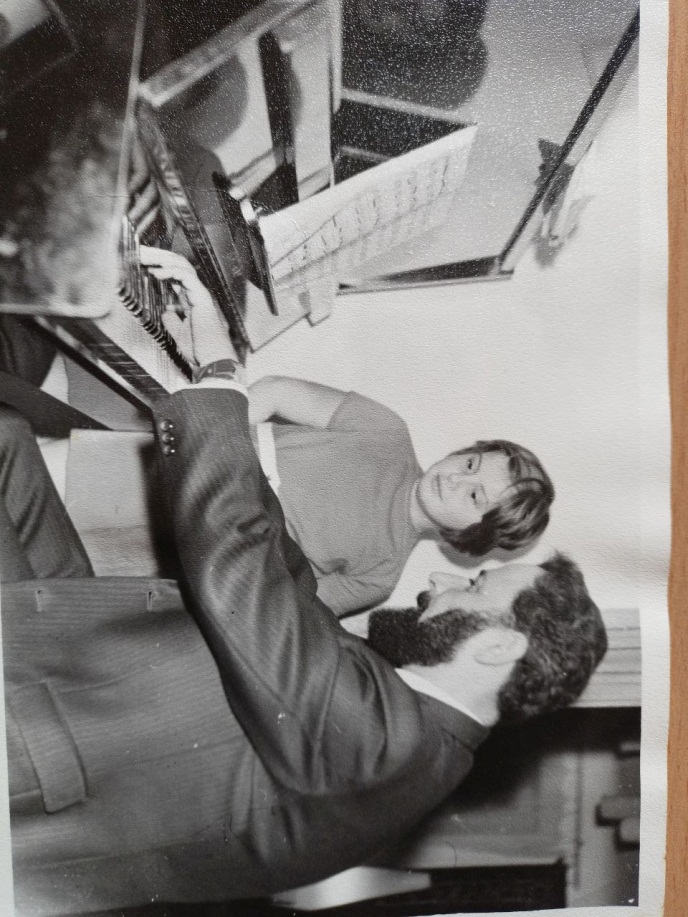 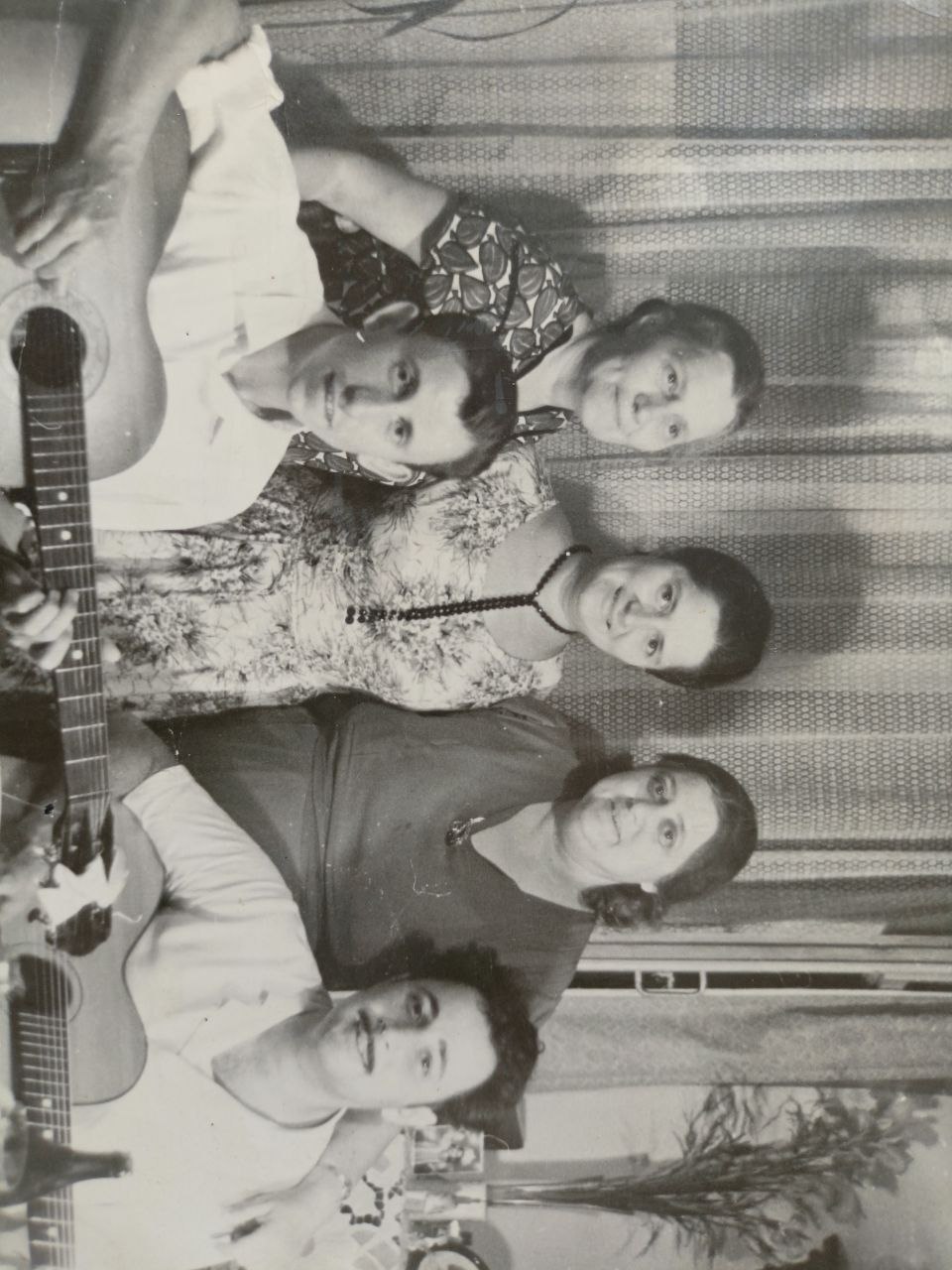 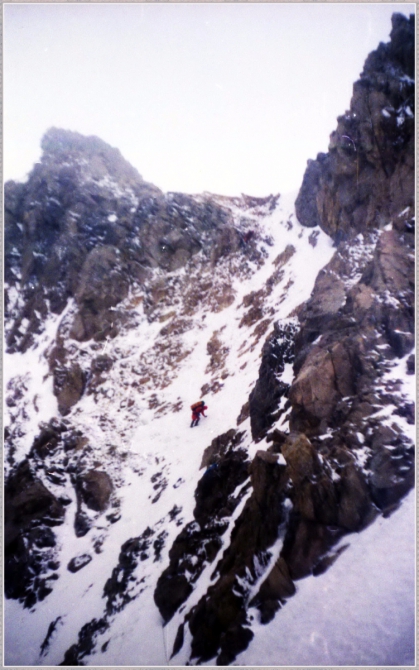 Под знаком Большой Медведицы (Дневник туриста 1999) Александра Новиченко.
13 августа
«Крупнокаменистая осыпь вывела на тропу от альплагеря «Джайлык» к перевалу Голубева. По ней шла группа спасателей с акьей, где лежало завернутое в спальник тело. Под перевалом умер человек в возрасте шестидесяти семи лет. Мы тогда не знали, что мимо нас пронесли Эрлена Бляхмана – одного из подписавших наши заявочные и маршрутные документы. Бляхман – ветеран ставропольского туризма, в последние минуты жизни видел любимые горы, а ветер дул ему в лицо. Очень печально и тревожно стало на душе…»
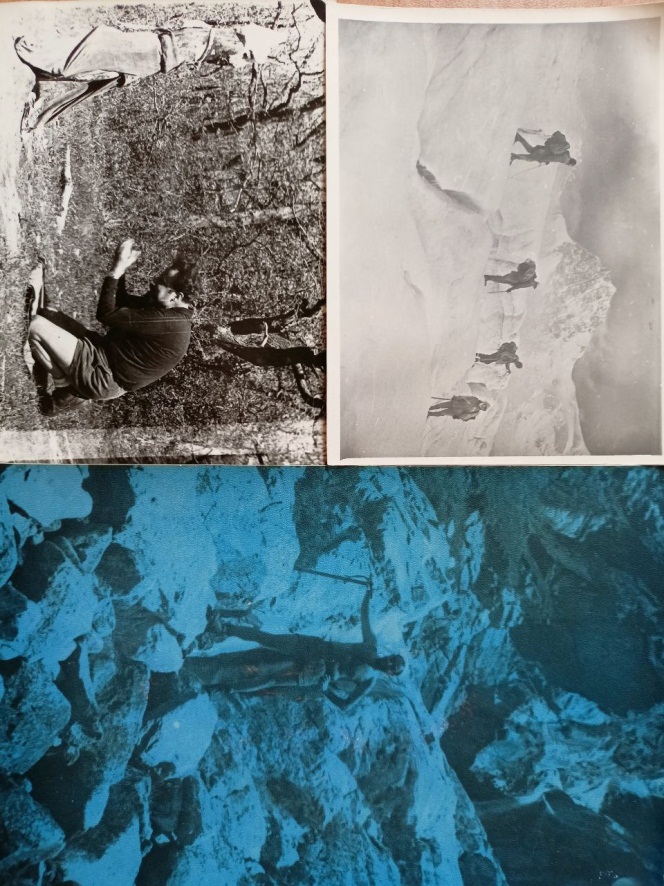 Он умер в любимых горах.
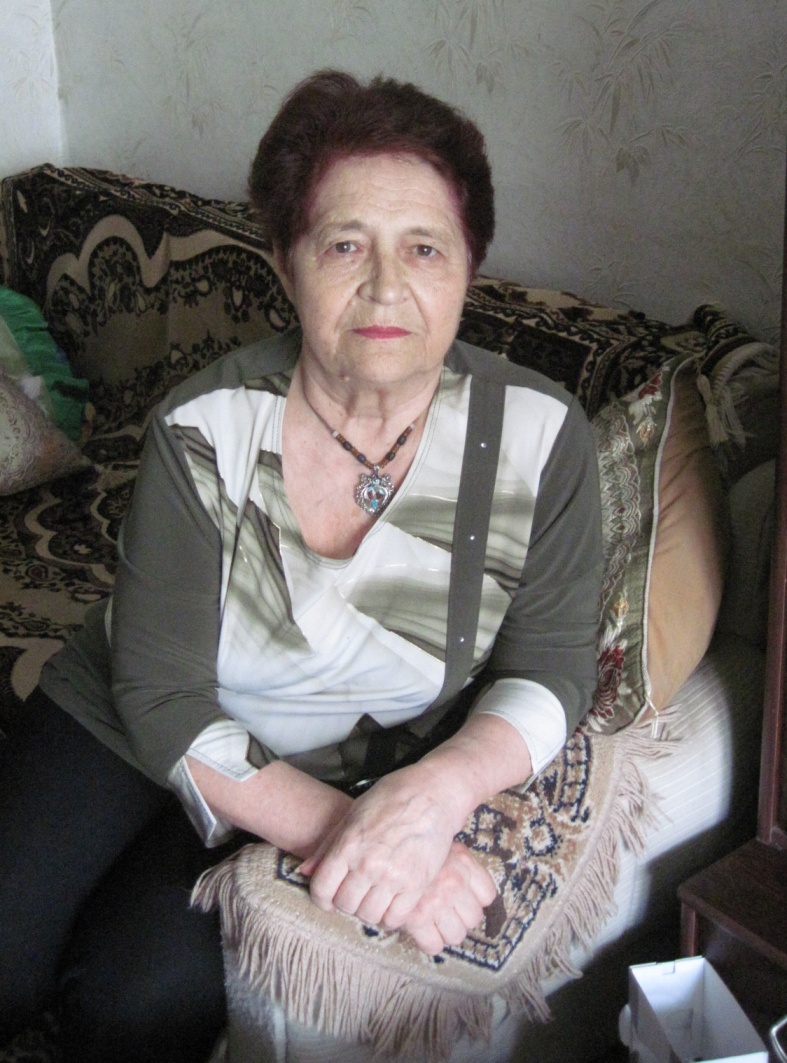 Моя Бабушка. Червочкина Людмила Павловна.
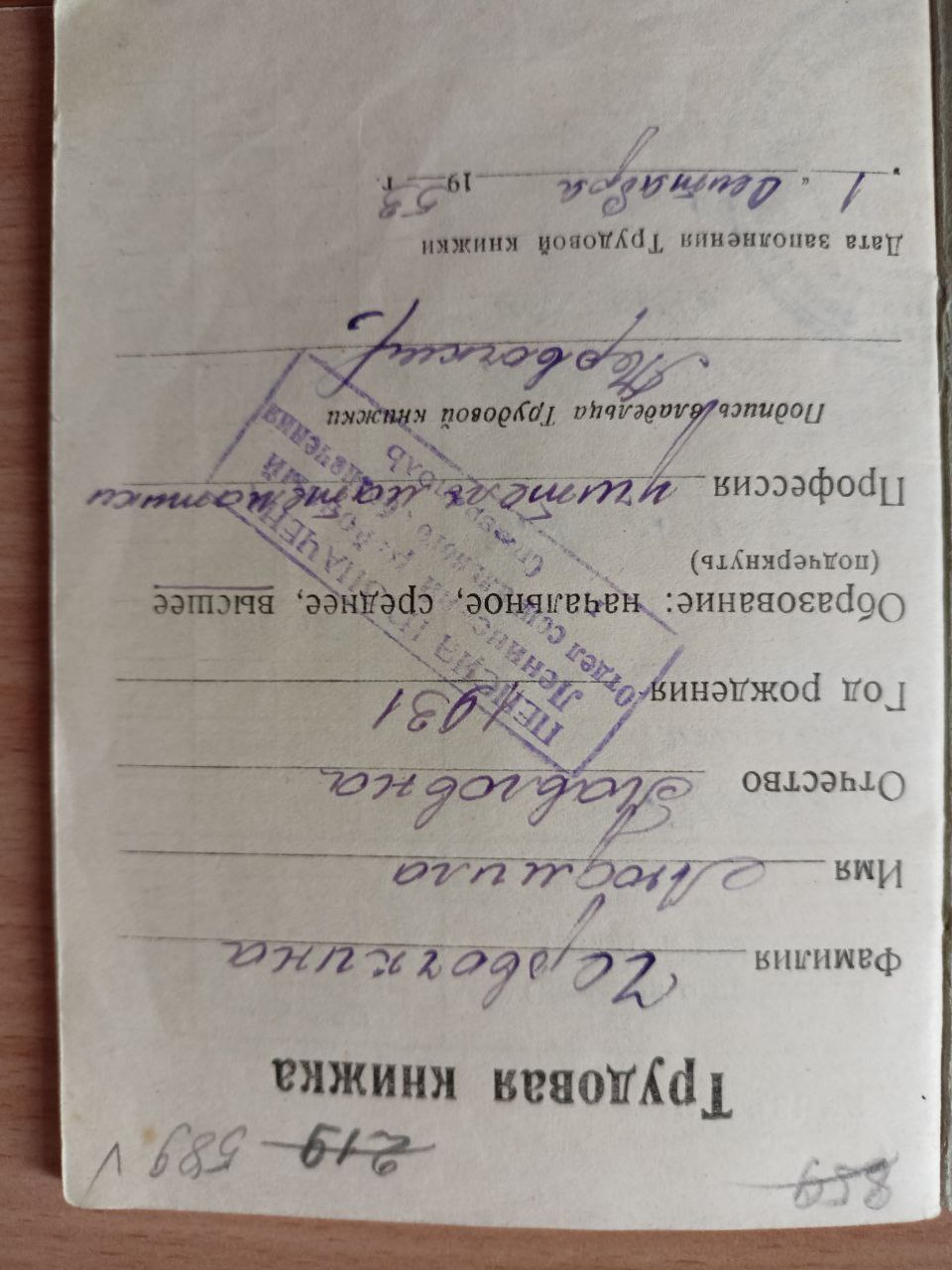 Моя бабушка целых 45 года преподавала 
Математику (геометрию) в Ставропольском 
Педагогическом институте.
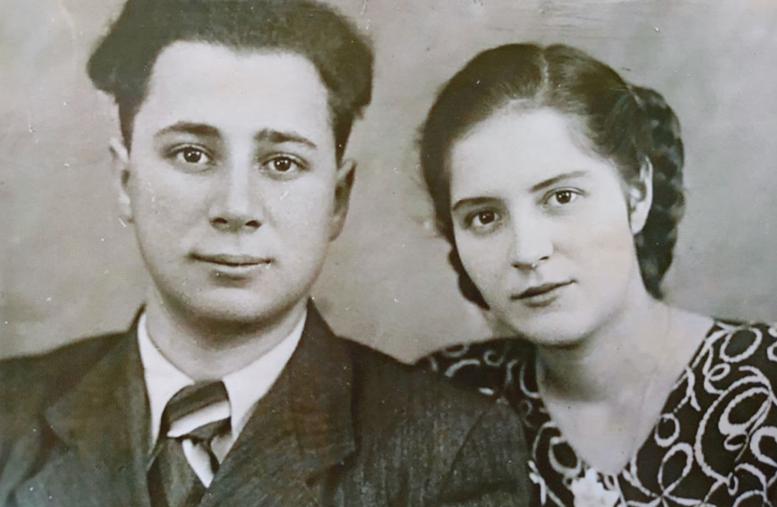 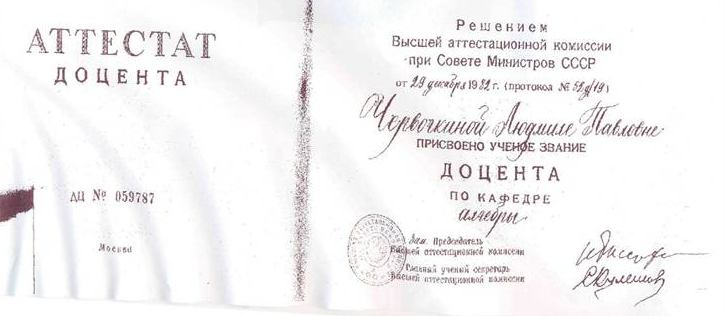 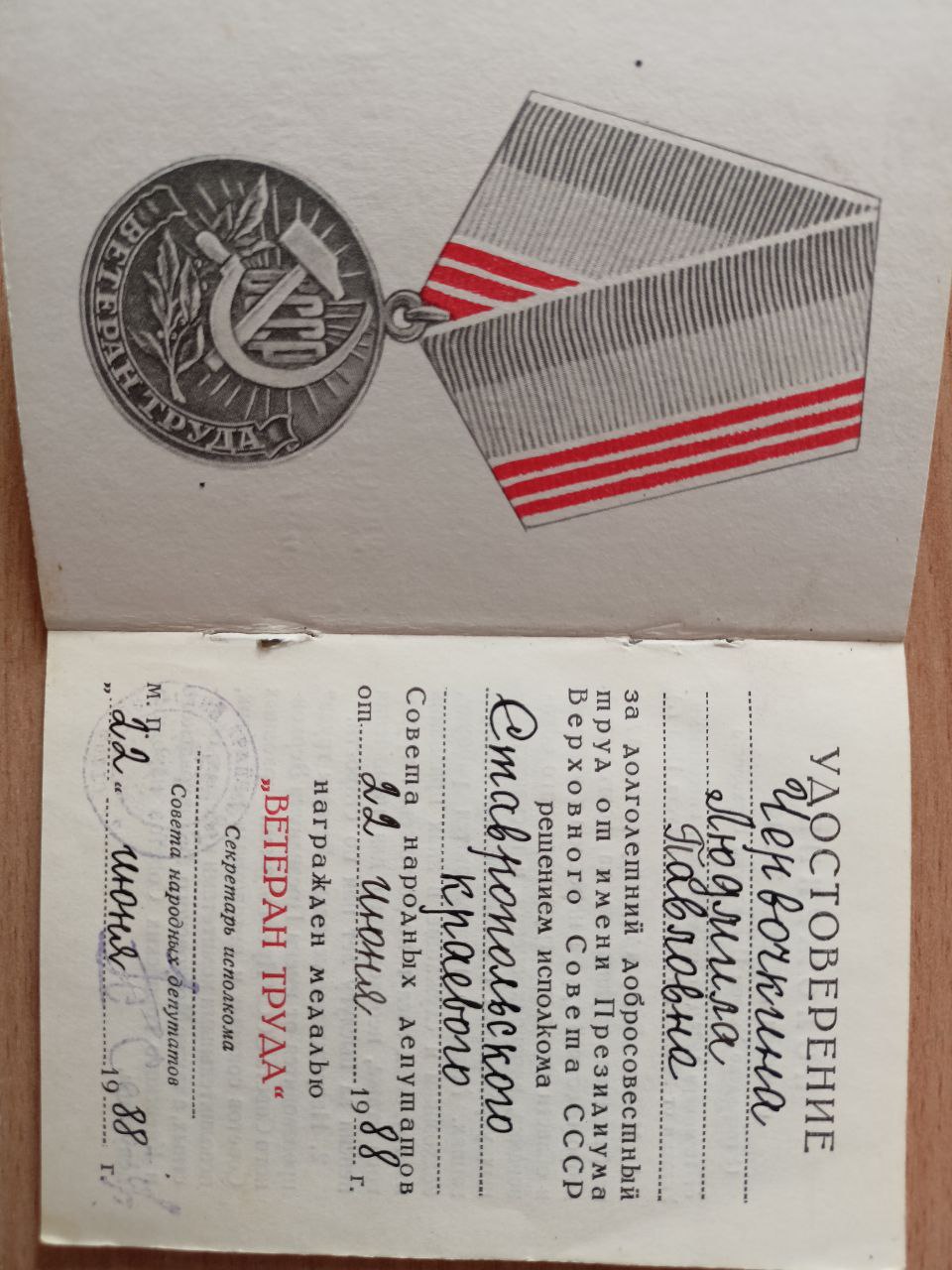 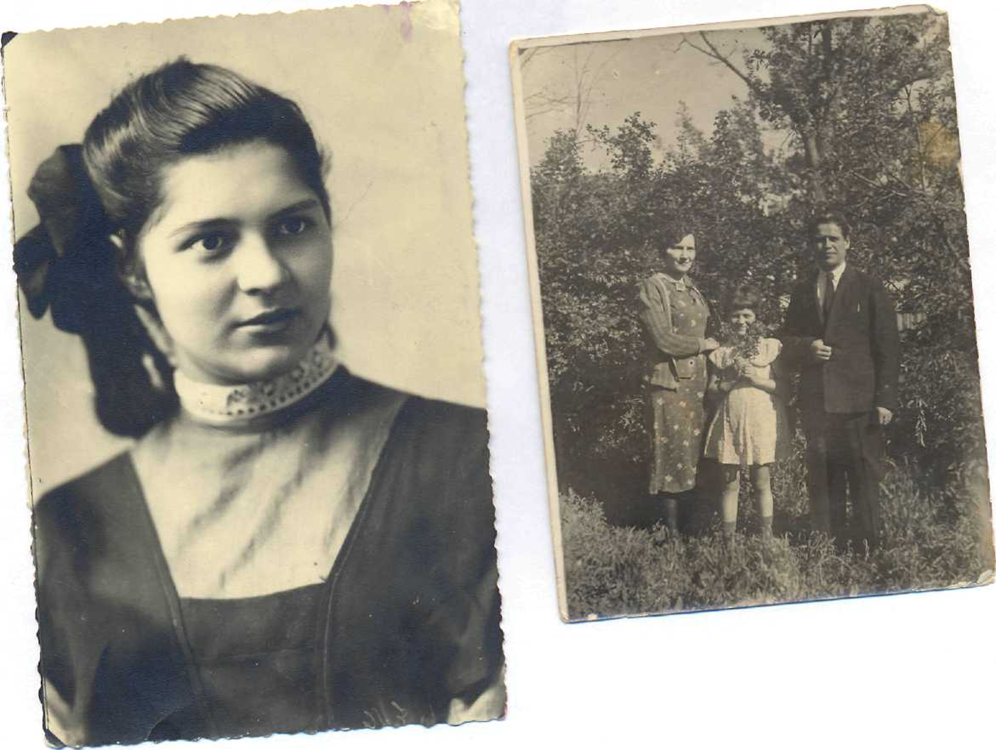 Людмила Павловна,
 была замечательным педагогом
 и еще очень «Модной».
 Она любила шить и была участницей показов мод.
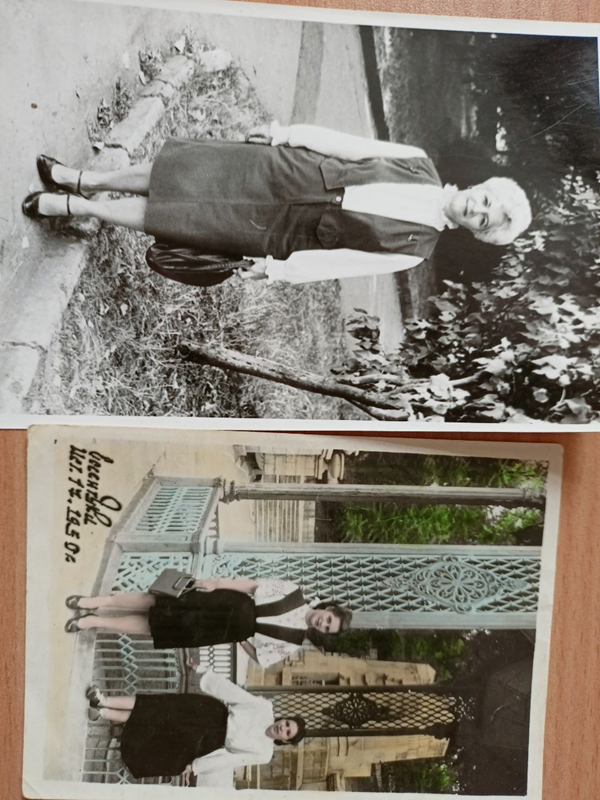 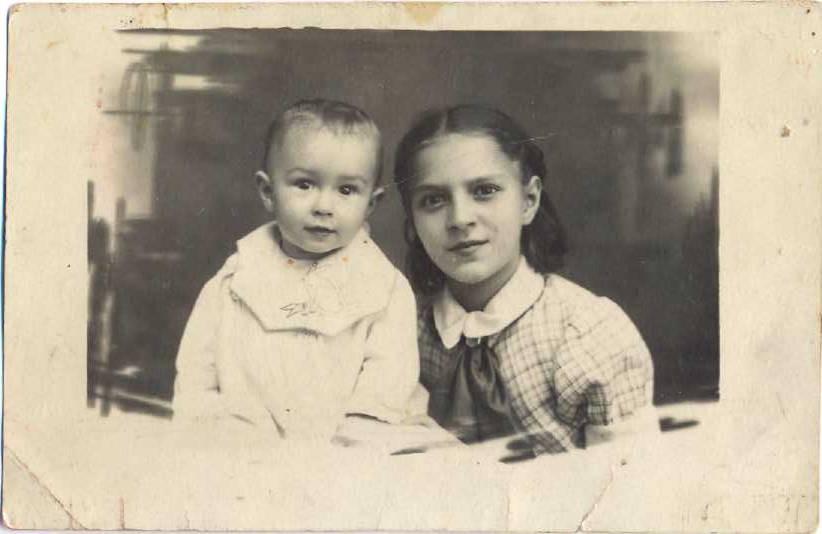 Как я люблю рассматривать старые фотографии из семейного альбома…
Бабушка Люда пережила аккупацию Ставрополя. Ее брат Валерик умер в первый год жизни. 
Никакие сложности ее не сломили.
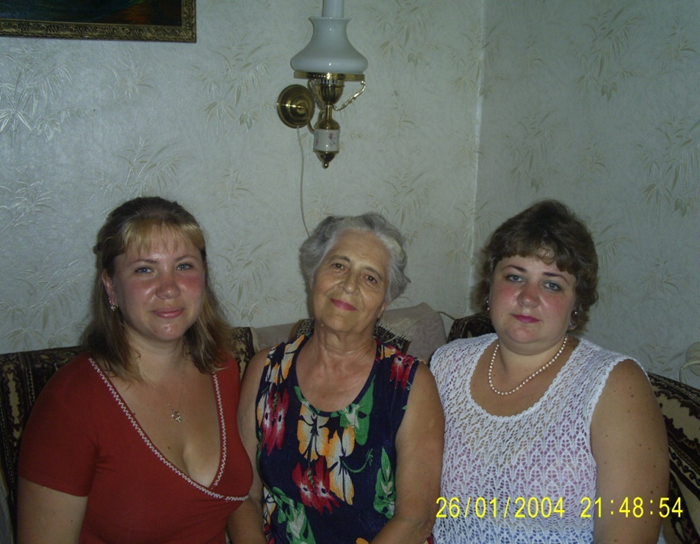 Это свидетельство о рождении моей мамы .
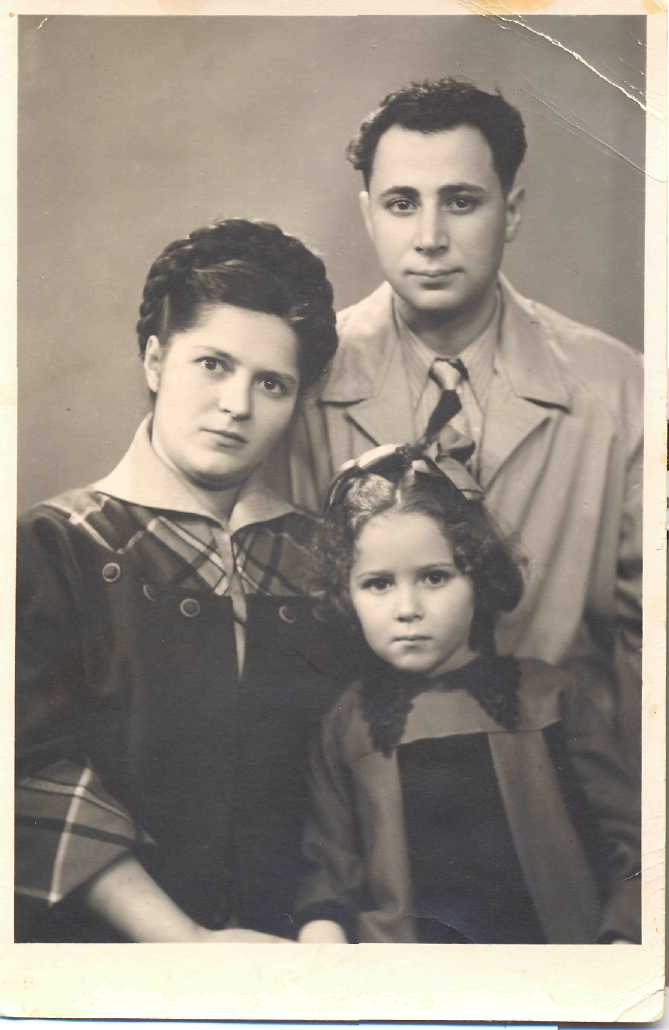 Мой папа. Дмитриченко Александр Петрович.
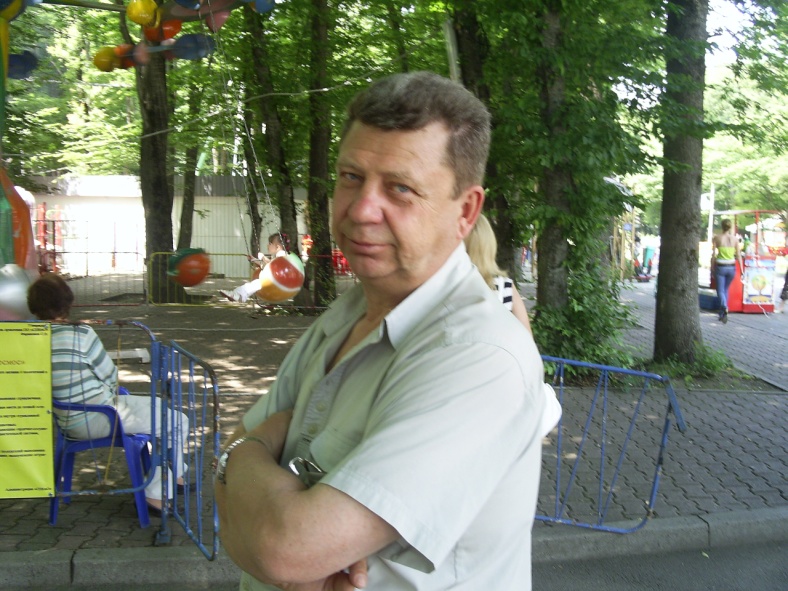 Мой папа Александр Петрович преподавал физику  с 1975года в Ставропольском Педагогическом Училище.
		Пед. Стаж 44 года
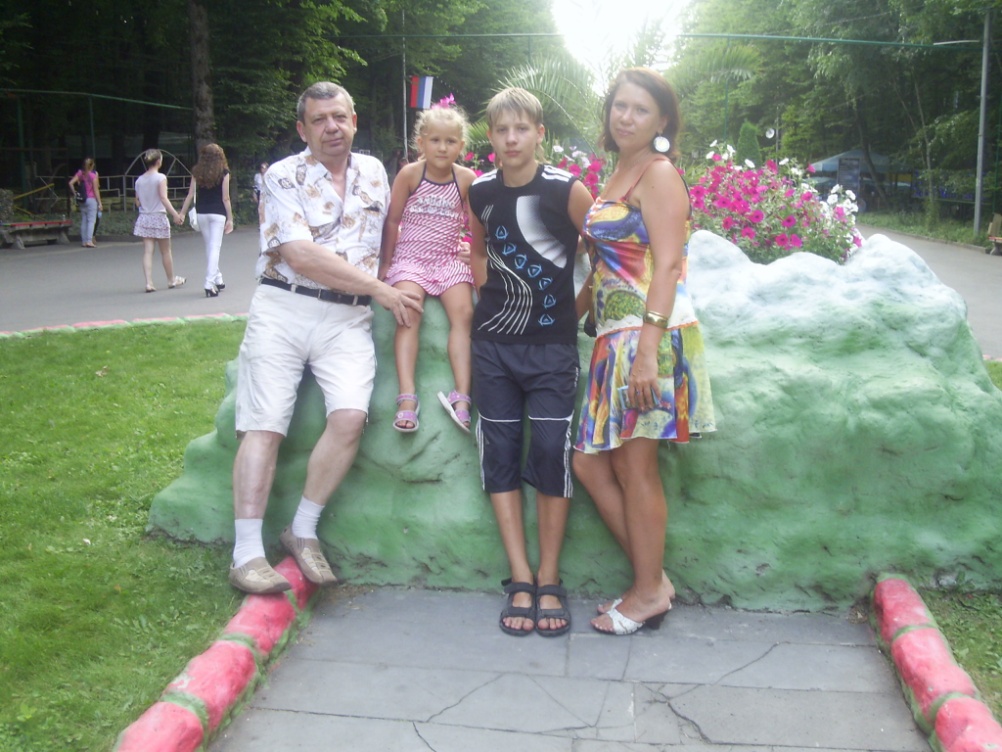 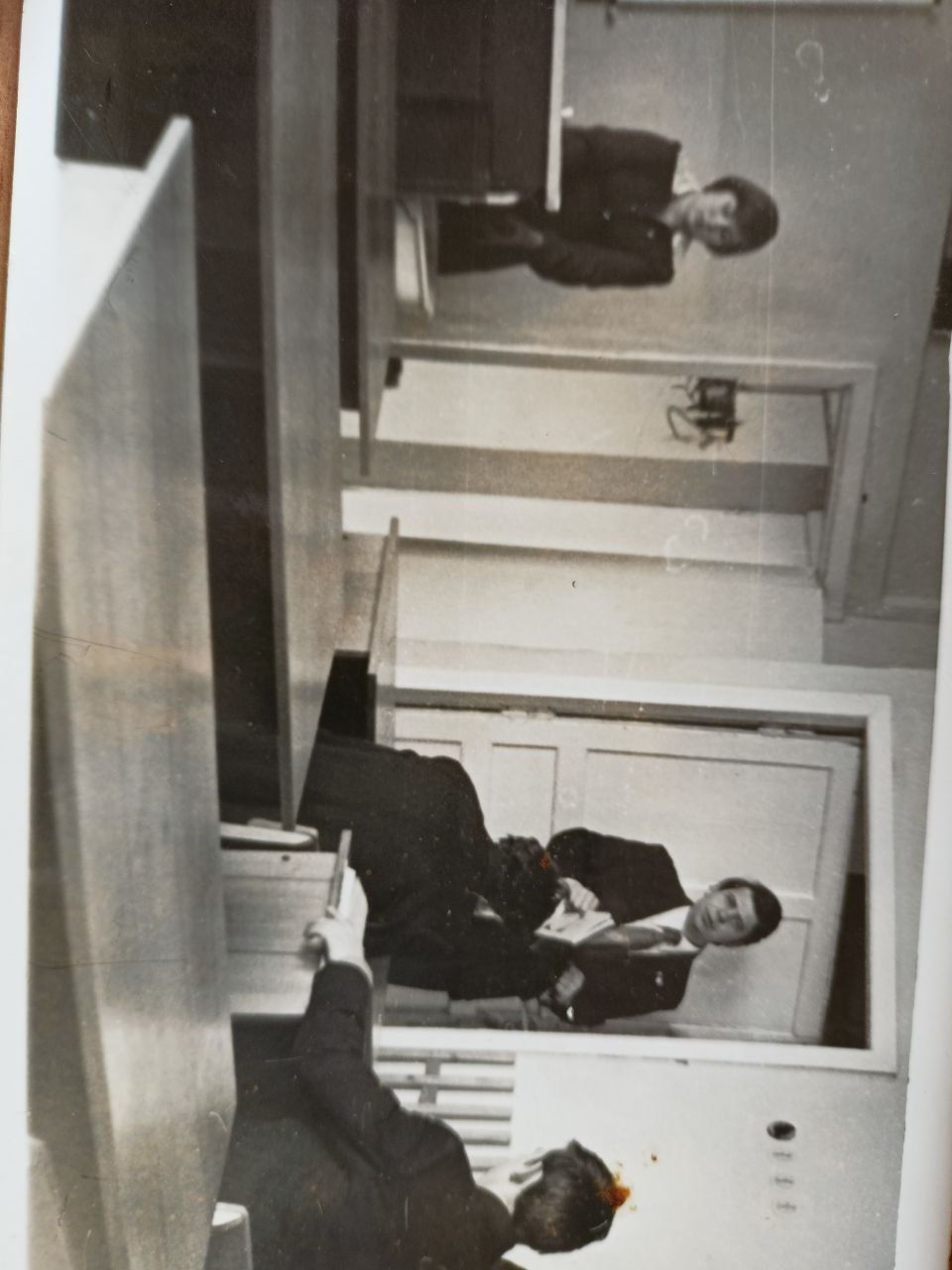 Его стра
Его страстными увлечениями были радиотехника и фотография.
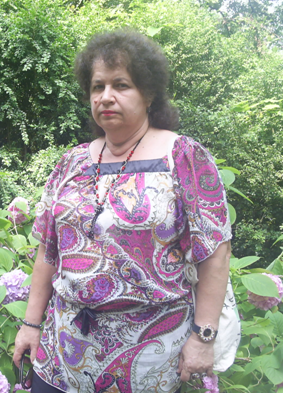 Моя любимая мамочка.Дмитриченко (Червочкина) Наталья Эрленовна.
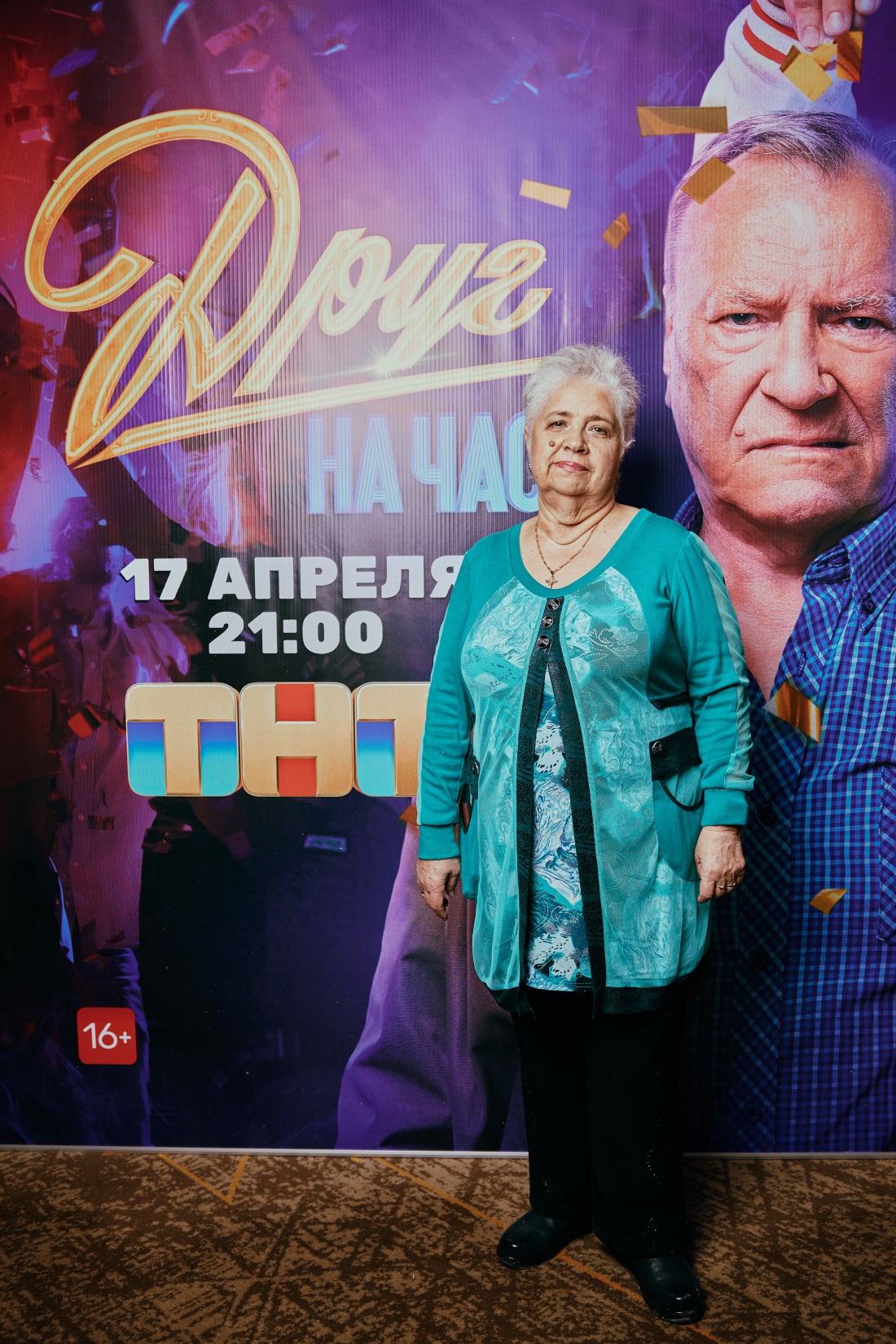 Инженер- конструктор. Моя мама много лет работала в Центре досуга и кино «Октябрь» города Ставрополя, Методистом по хозяйственной части. Сейчас она пенсионер и ветеран труда.
	Сколько замечательных костюмов она сшила для праздников, сколько мероприятий организовала. 
	 Да, она не педагог, но, самое главное, многому научила нас  с сестрой!
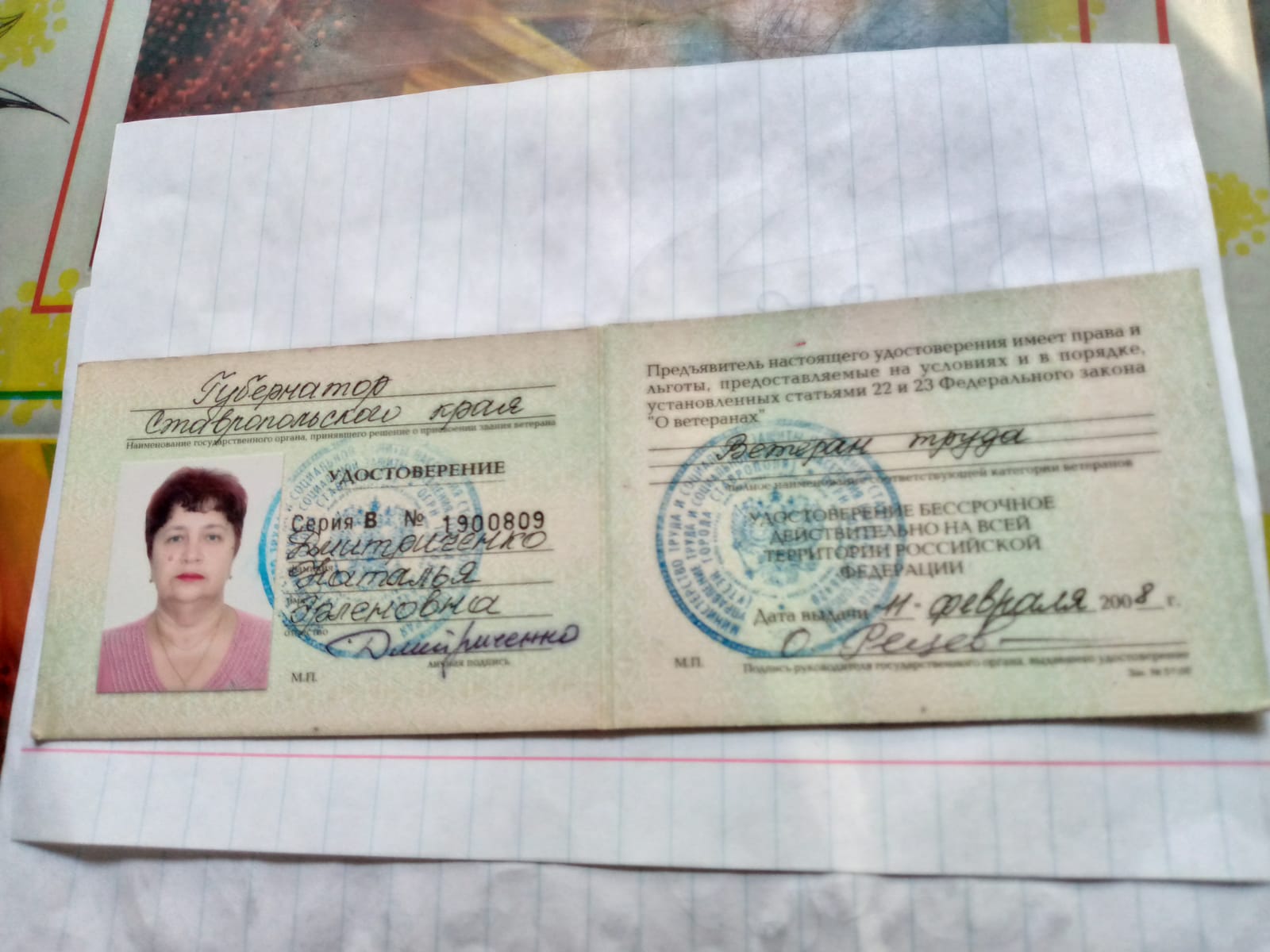 Дмитриченко (Анистратова) Людмила Петровна
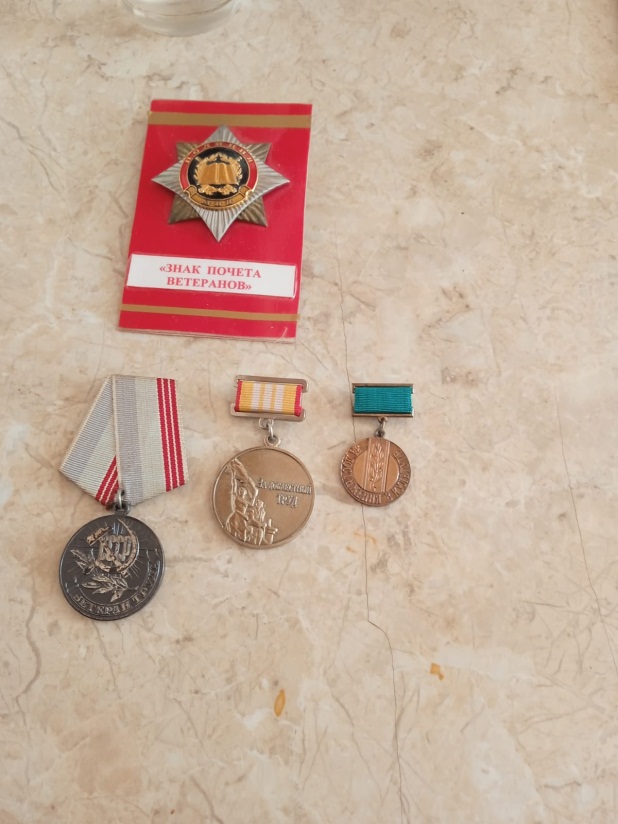 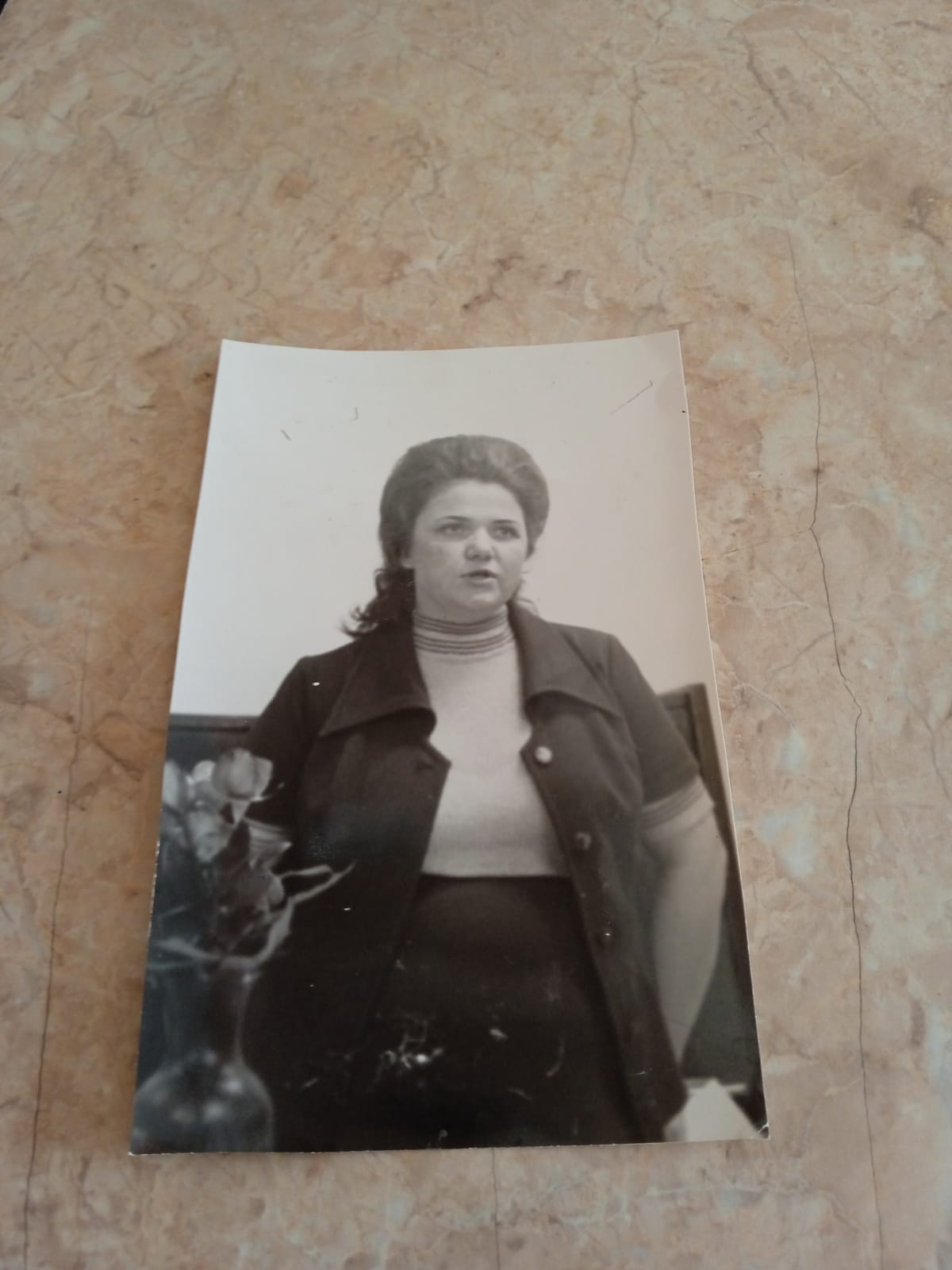 Моя тетя.
Много лет преподавала историю Мировой культуры, МУЗ литературу, теория музыки.
и была заместителем директора Ставропольского училища культуры и искусства.
Педагогический стаж 44 года.
Награждена орденами и медалями за труд.
Любит вязать и заботится о внуках.
Белозерова (Анистратова) Ирина Александровна.
Моя двоюродная сестра.
Преподаватель менеджмента, маркетинг, управление коллективом исполнителей, управление процессом технического обслуживания и ремонта автомобиля. Основы предпринимательской деятельности и финансовой грамотности. 
Пед. Стаж 23 года
Ее хобби  выращивание цветов и составление букетов.
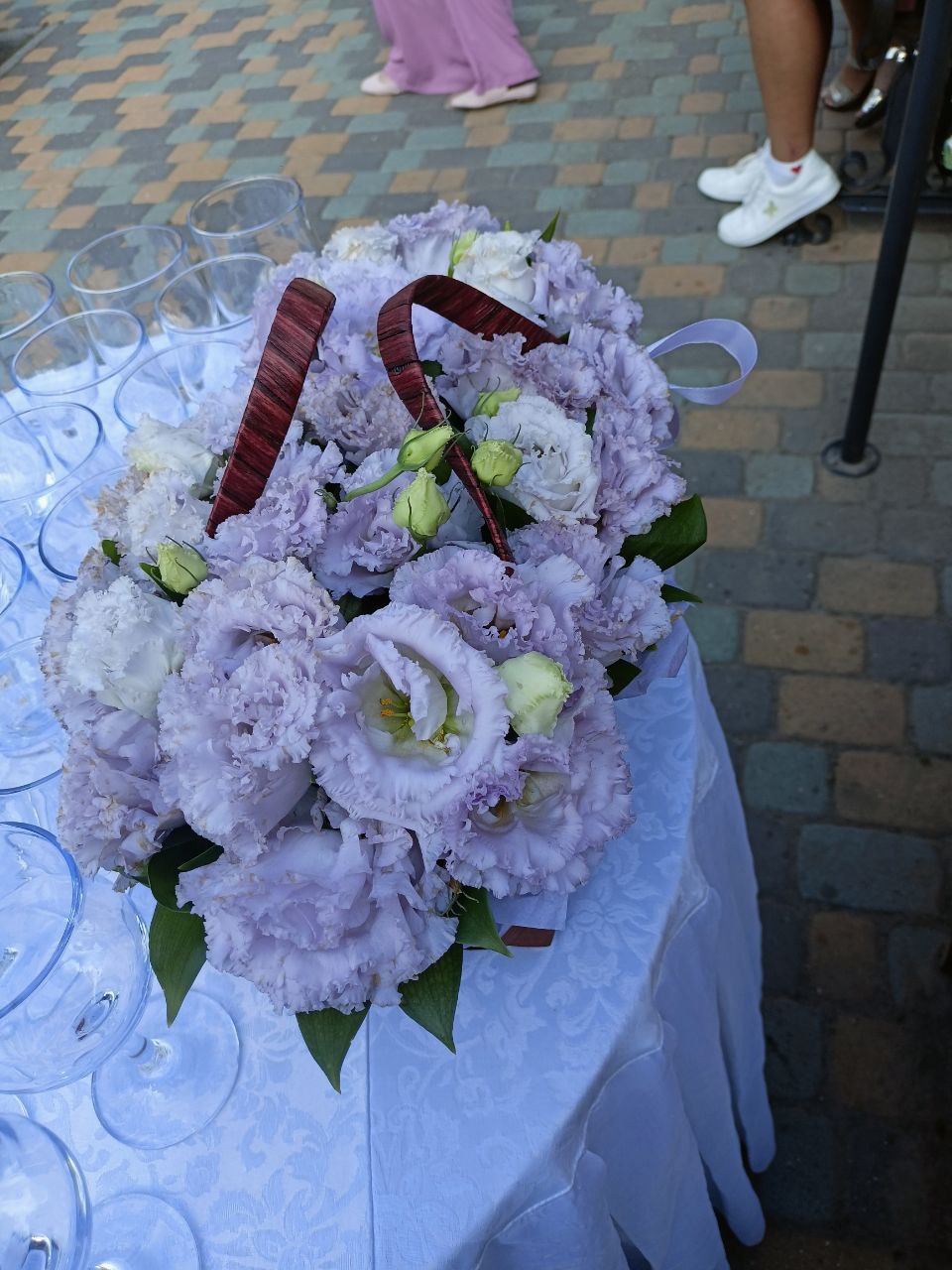 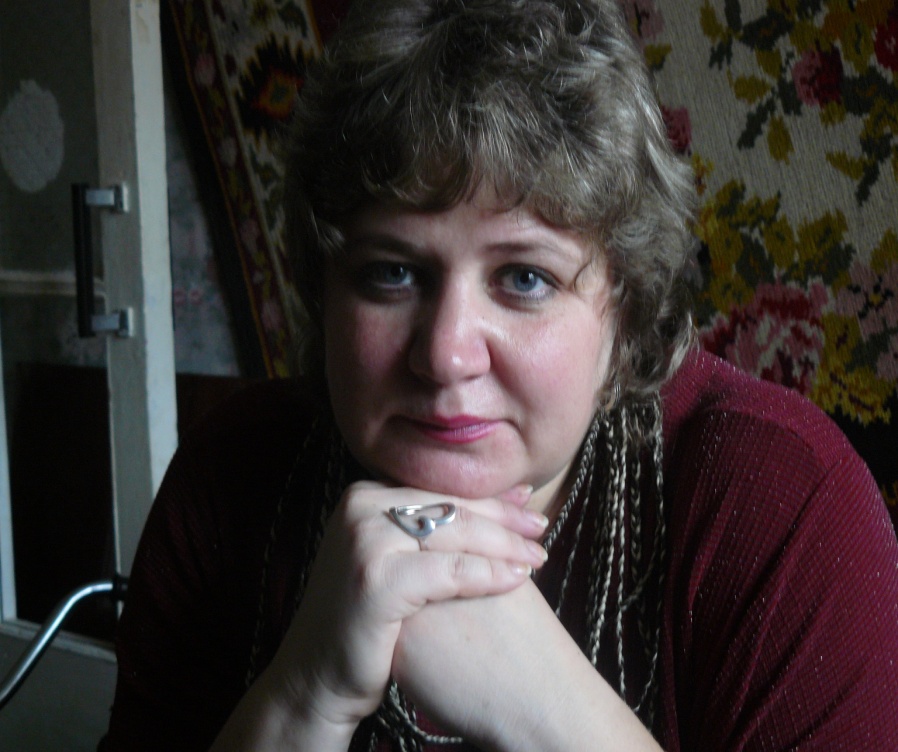 Моя сестра.Сердюкова Татьяна Александровна.
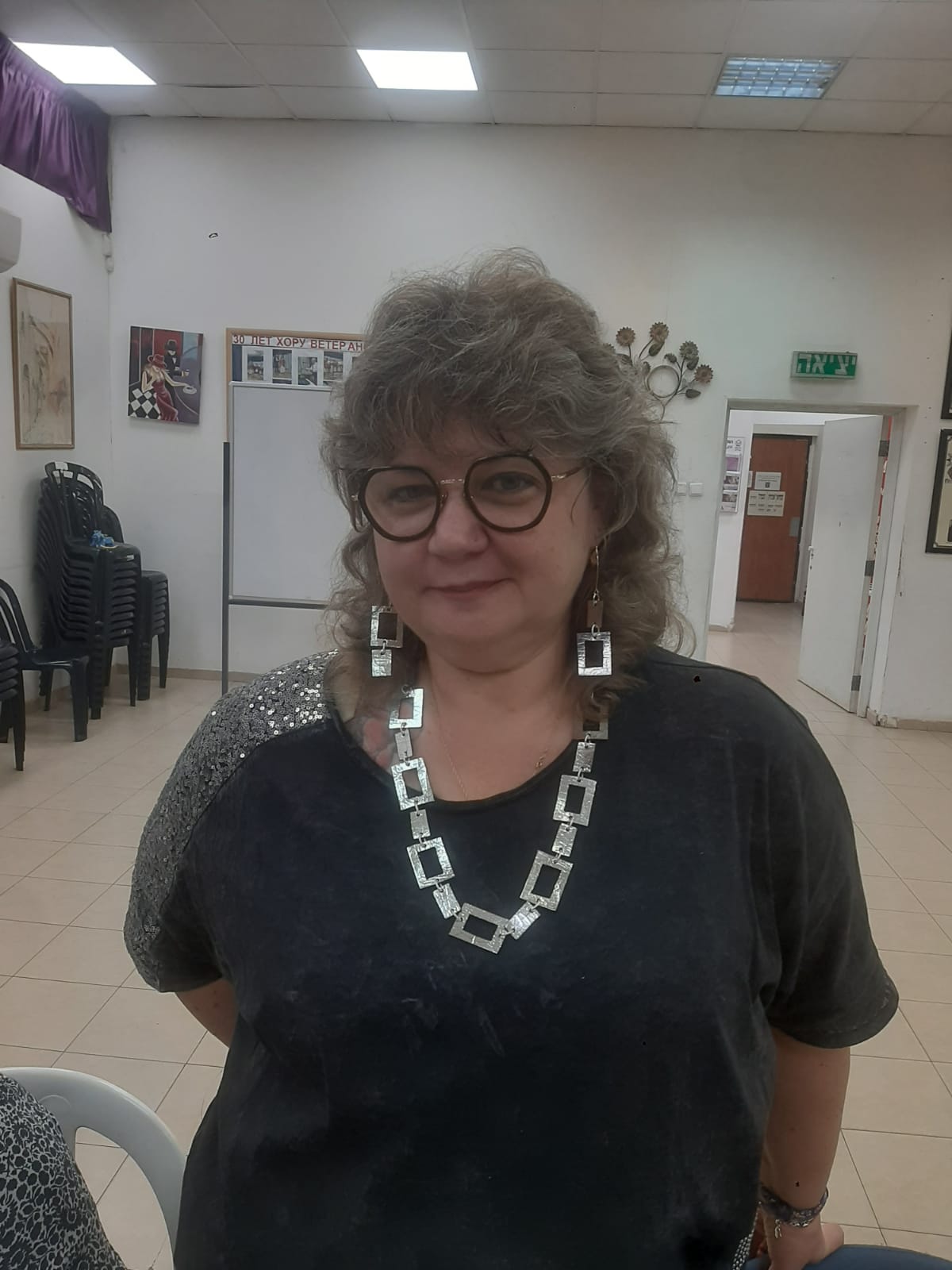 Она очень мягкая и хорошая.
И еще замечательный и добрый учитель.
Отработала 
24 лет в лицее №8, 
г.Ставрополя, учителем информатики.
Ее увлечением всегда было рукоделие, она изготавливает потрясающие украшения. 
Сейчас она живет в Израиле из за здоровья сына.
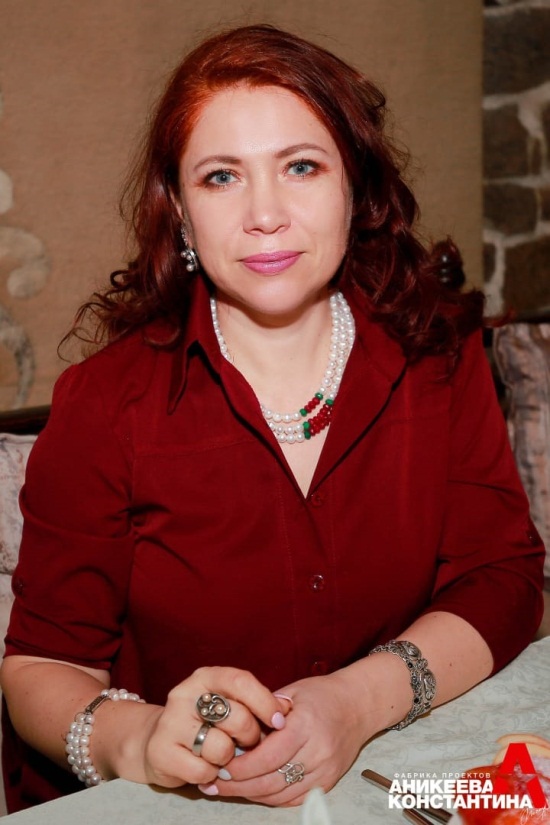 Я Сень Ольга Александровна.
Как  мы оказались в 
Новосибирске? 
Моего мужа отправили служить в 1998 году. 
Я работала в СШ № 46, затем в Лицее № 81 учителем физики и информатики.
Моя работа связанна с помощью людям в трудных жизненных ситуациях. 
12 лет я работала в реабилитации инвалидов психологом.
Сейчас я педагог – психолог в Новосибирском Автотранспортном колледже.
Мой пед. Стаж 13 лет.
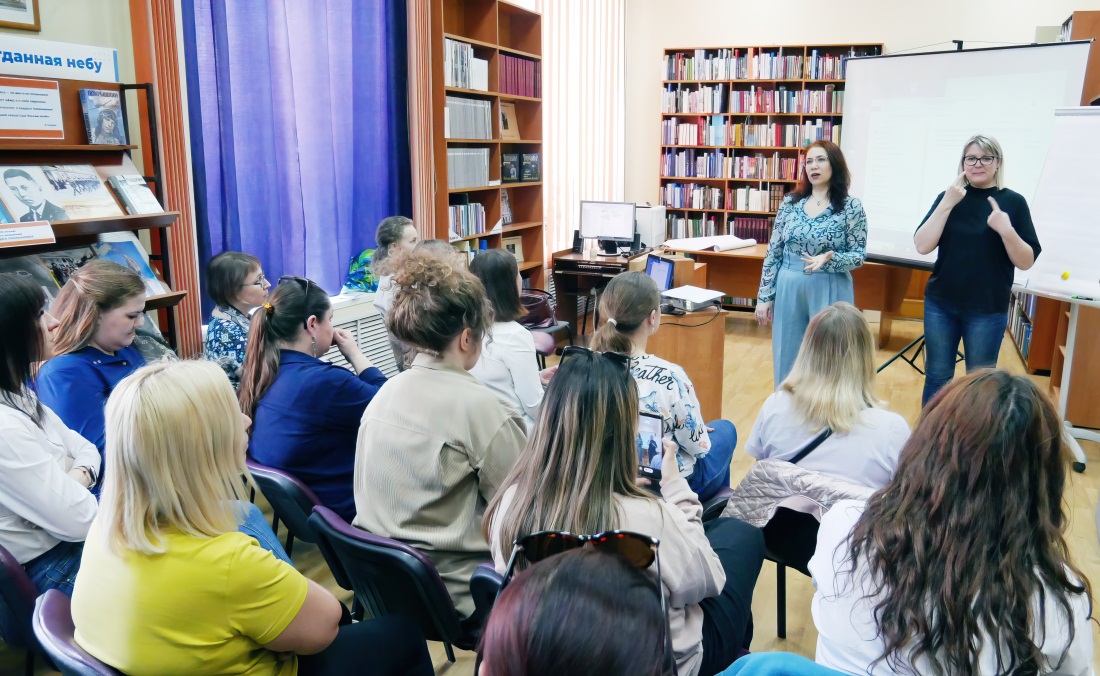 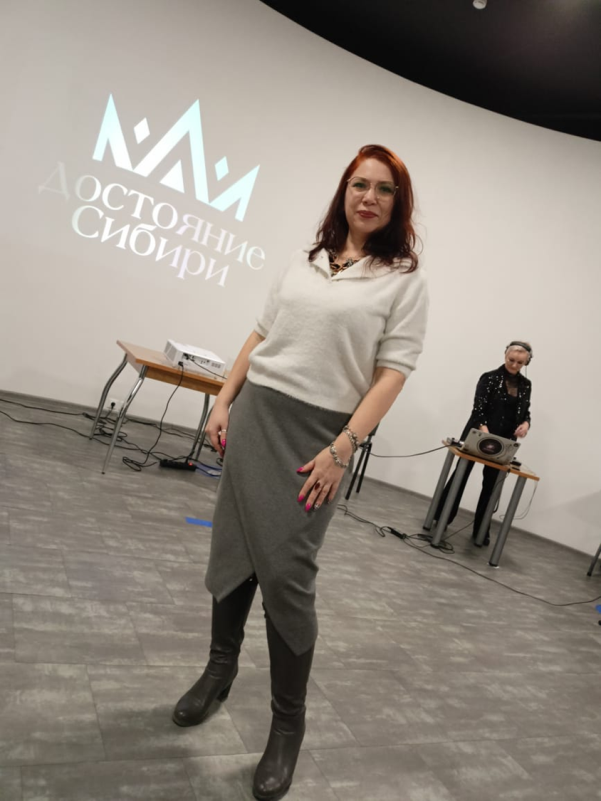 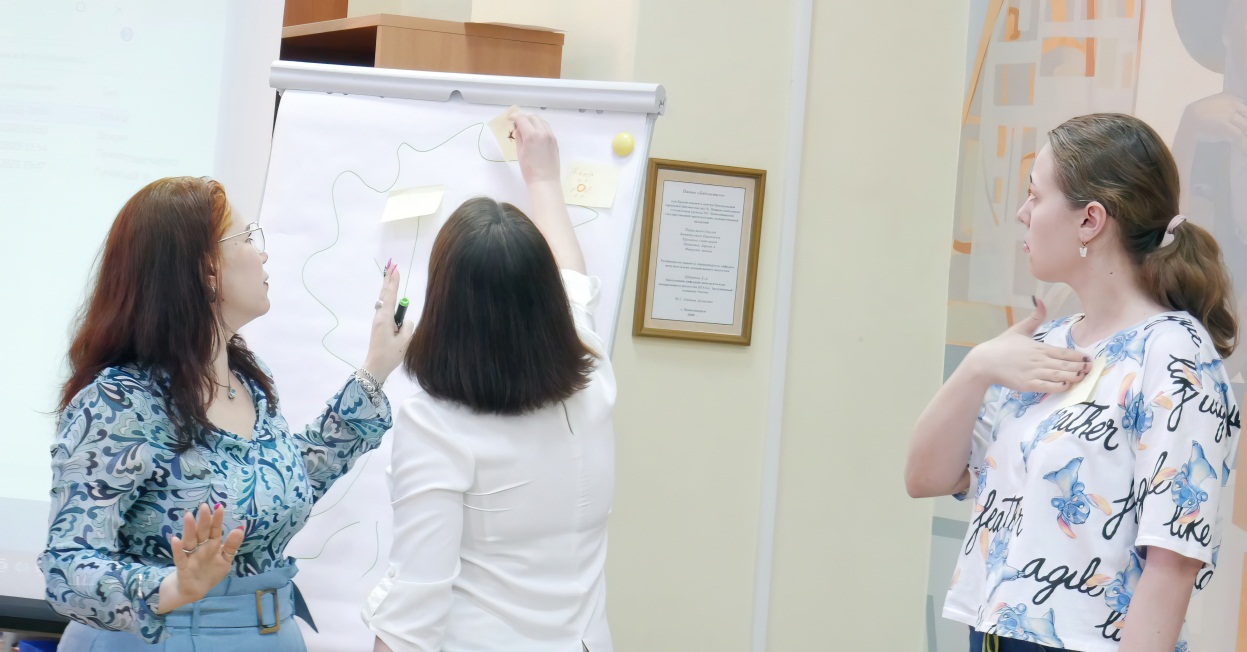 Я преподаю психологию в колледже и СГУПСЕ, сотрудничаю с обществом глухих.
Являюсь партнером и 
спикером множеств проектов и конкурсов города Новосибирска. 
Пишу статьи на портале NGS.RU
Ну вот, неполная история нашей семьи! Как я горжусь своими предками и буду стремиться стать их гордостью! И еще я поставила перед собой цель - воспитать своих детей духе гуманизма и любви к Родине!
Моя семья- моя гордость!
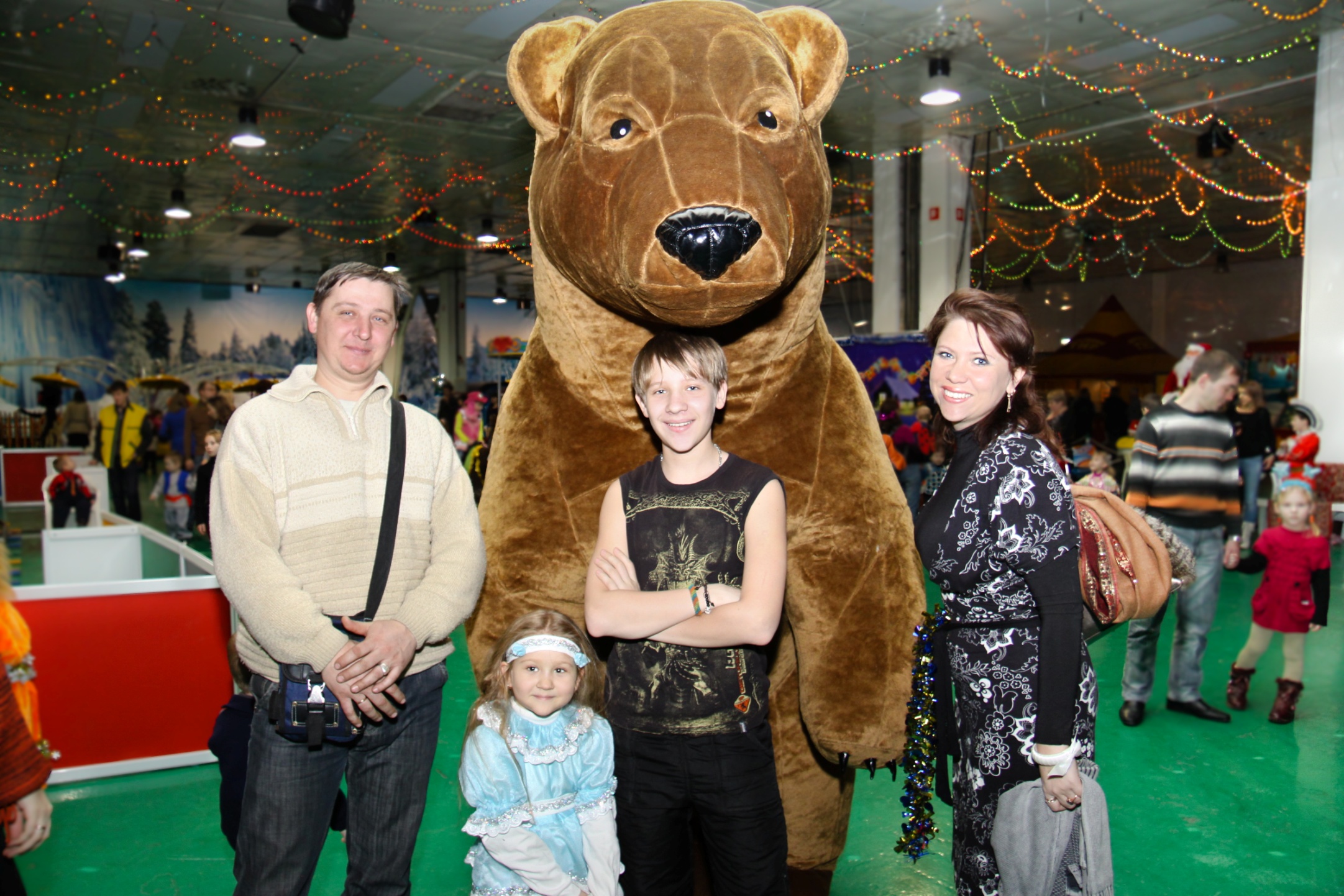 Муж Алексей Владимирович- майор войск связи в отставке.
Сын Владислав – военный врач.
Дочка Вероника- студентка.
Учителя- самоотверженные люди, которые часто в ущерб своей семье, отдают себя своей профессии и детям.
Как хочется написать много о каждом из моих родных! 
Ведь каждый из моих предков, это отдельная и очень увлекательная история их жизни.

В сумме наш педагогический стаж составляет 249 лет.
Наша Династия
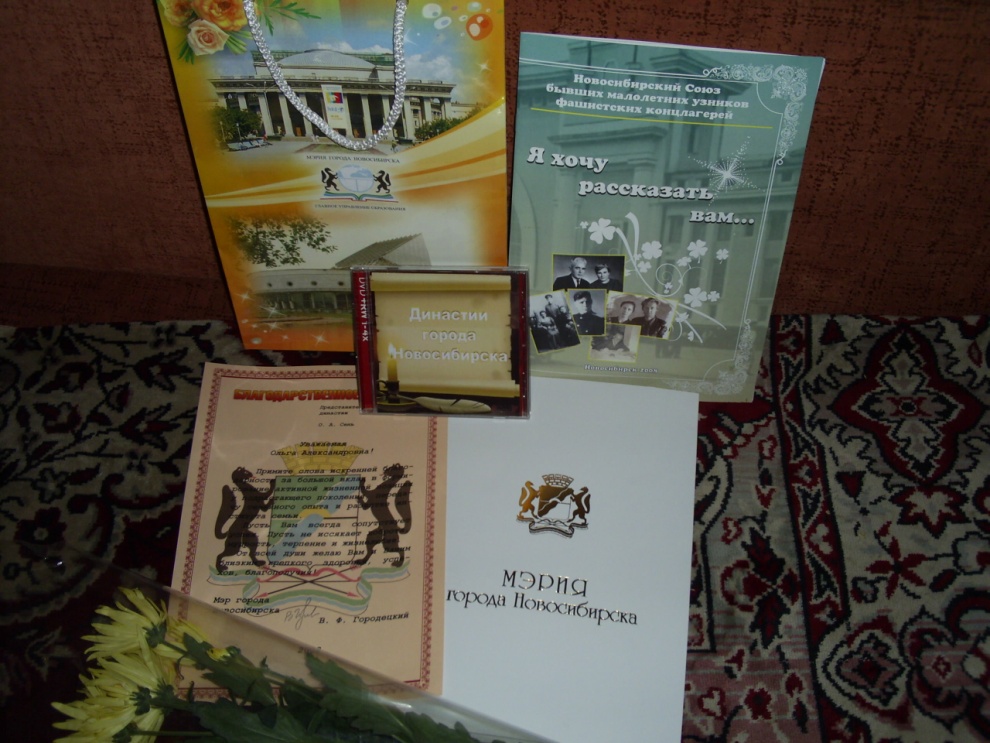 4 декабря 2008 года во Дворце культуры «Прогресс» города Новосибирска в рамках Года Семьи прошел первый Форум семейных династий.
Династии были награждены благодарственными 
письмами мэра города
 Новосибирска 
и Совета депутатов города Новосибирска за воспитание 
подрастающего поколения и сохранение семейных традиций.
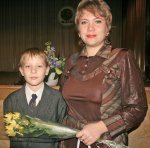 Спасибо за внимание!